Cosmic ray reconstruct
王宏鹏
618
2019 -1-17
Simulation
X-Y plane
Inner             middle                 outer
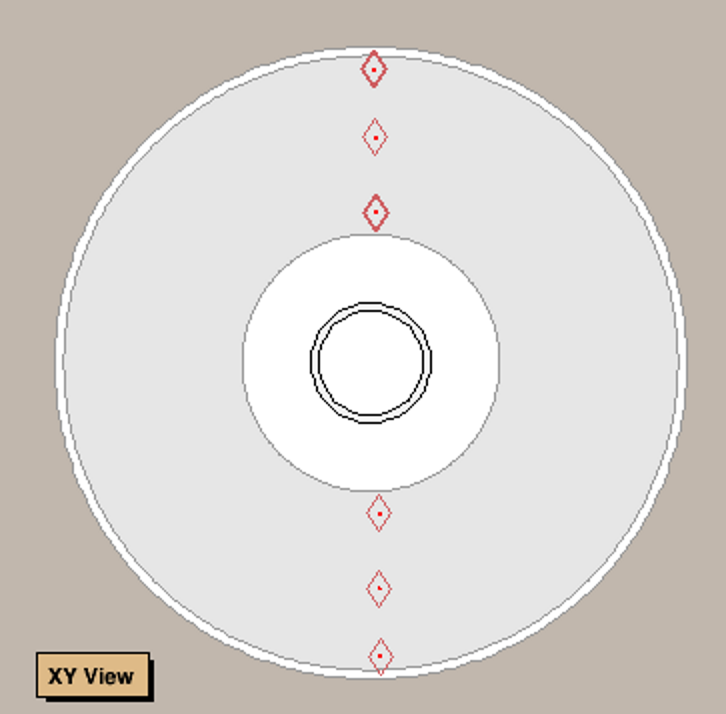 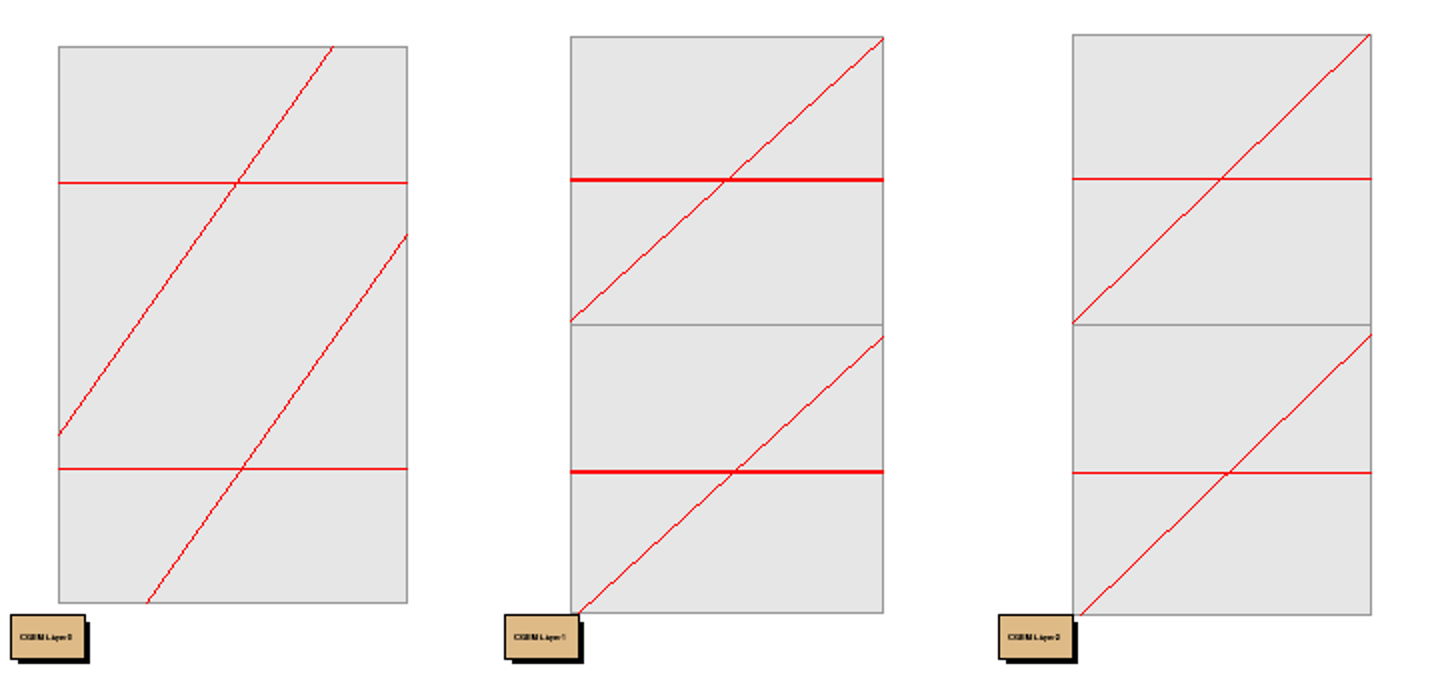 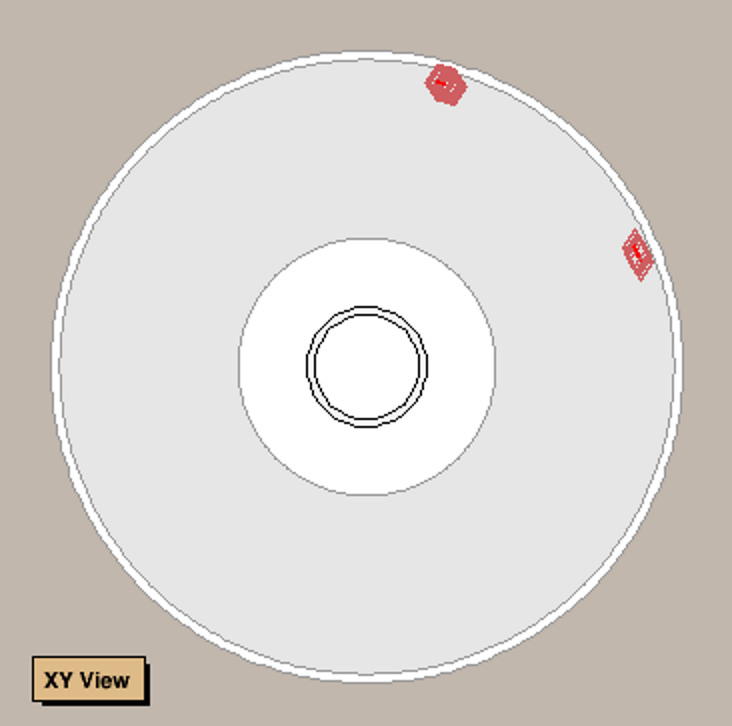 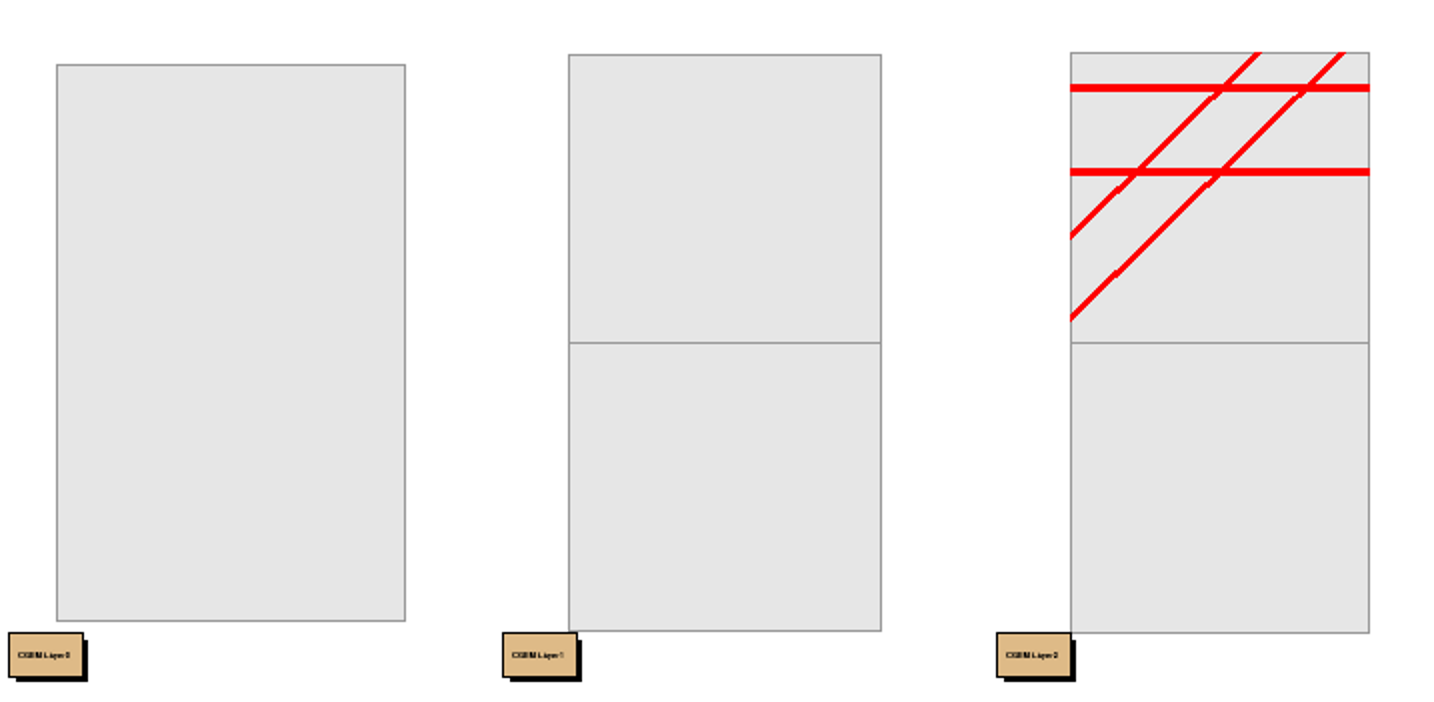 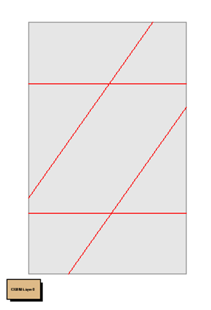 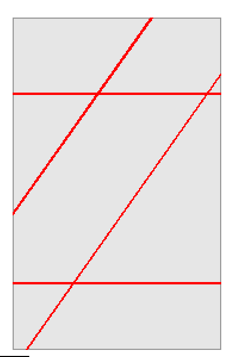 Cluster
RecCgemCluser
  
   X cluster
  …..
   V cluster
   ….
   Z cluster
   …..
2+2+2=6 clsuters
2+2+3=7 clsuters
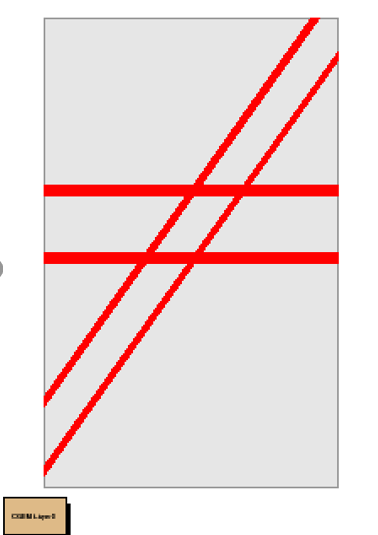 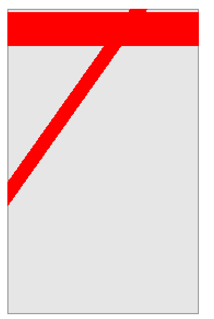 2+2+4=8 clsuters
1+1+1=3 clsuters
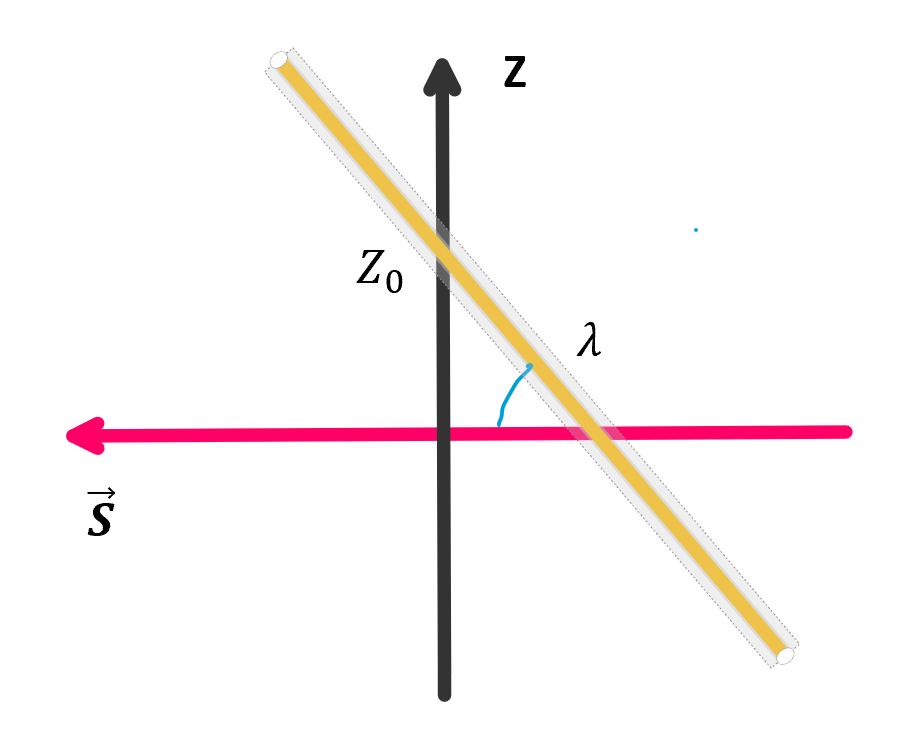 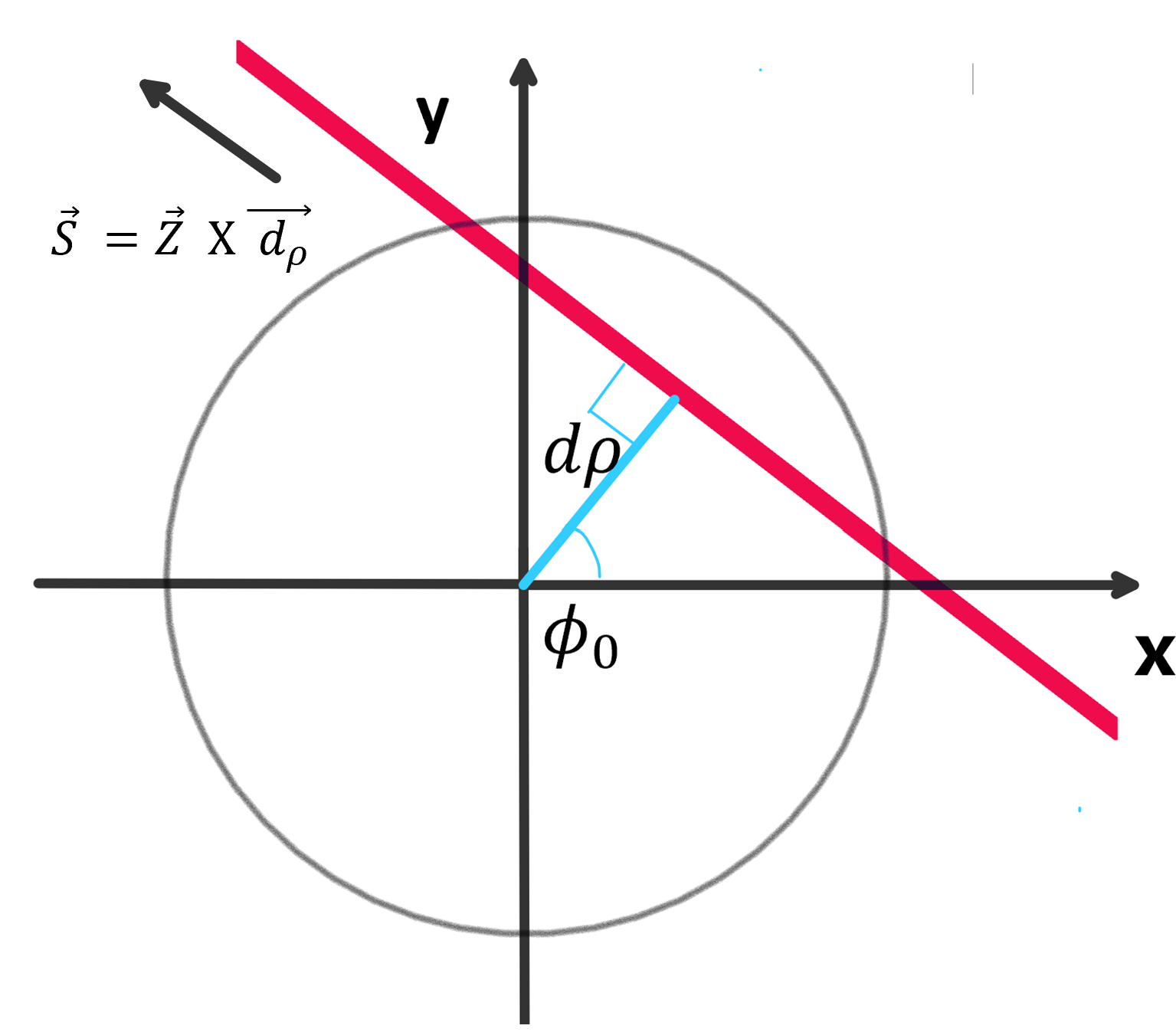 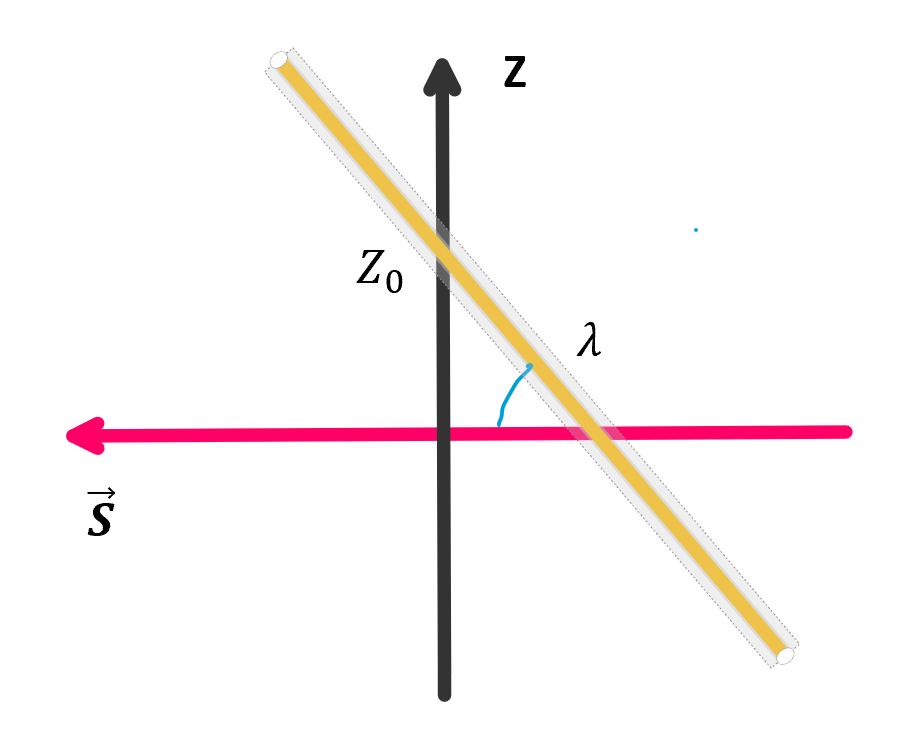 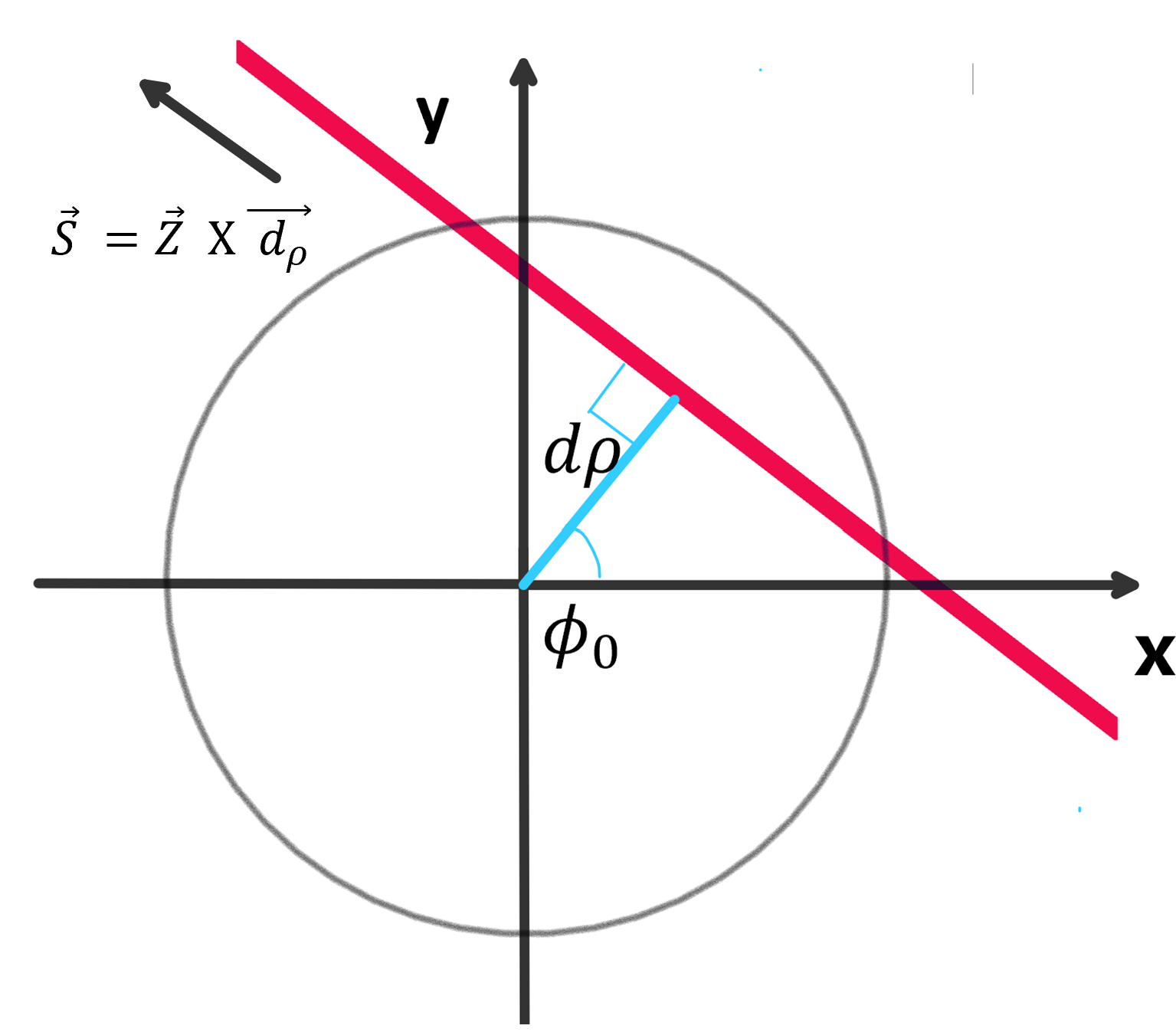 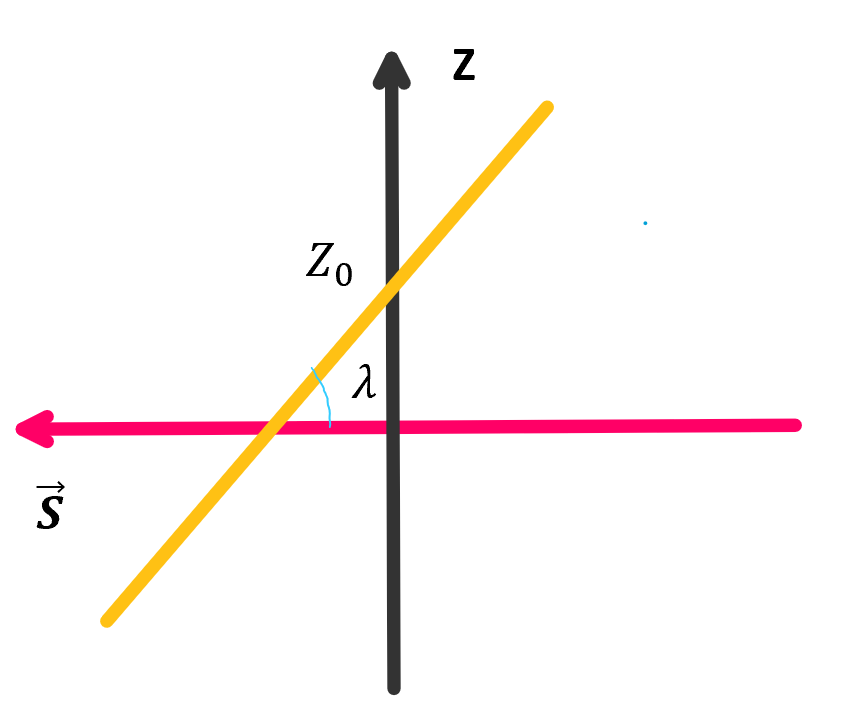 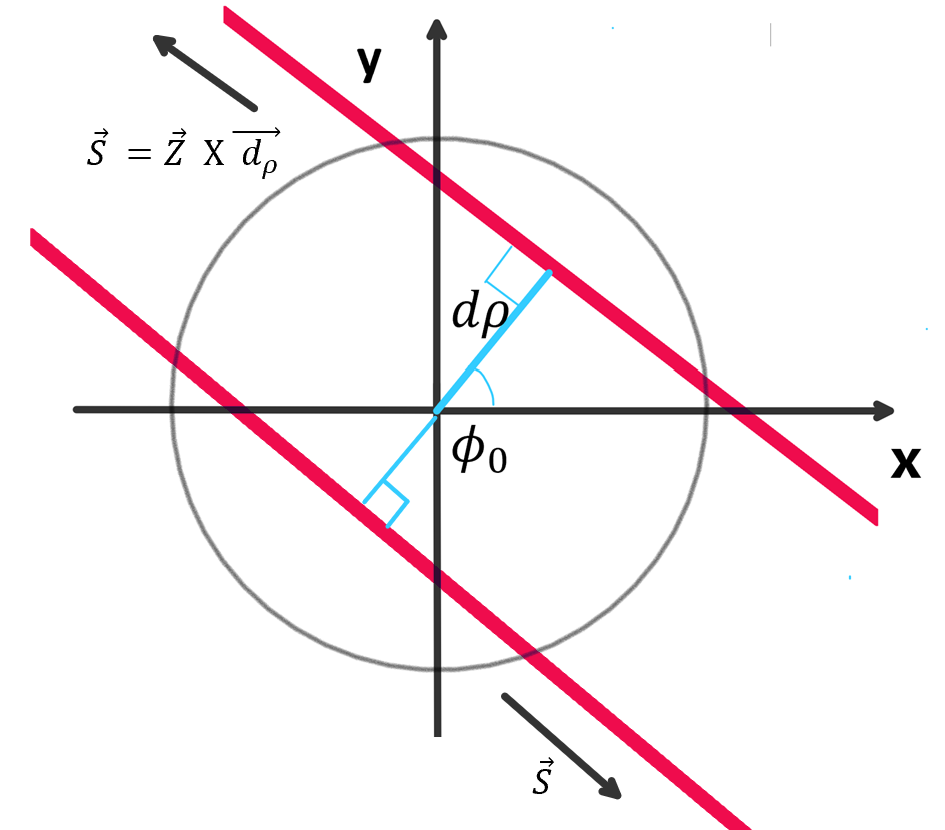 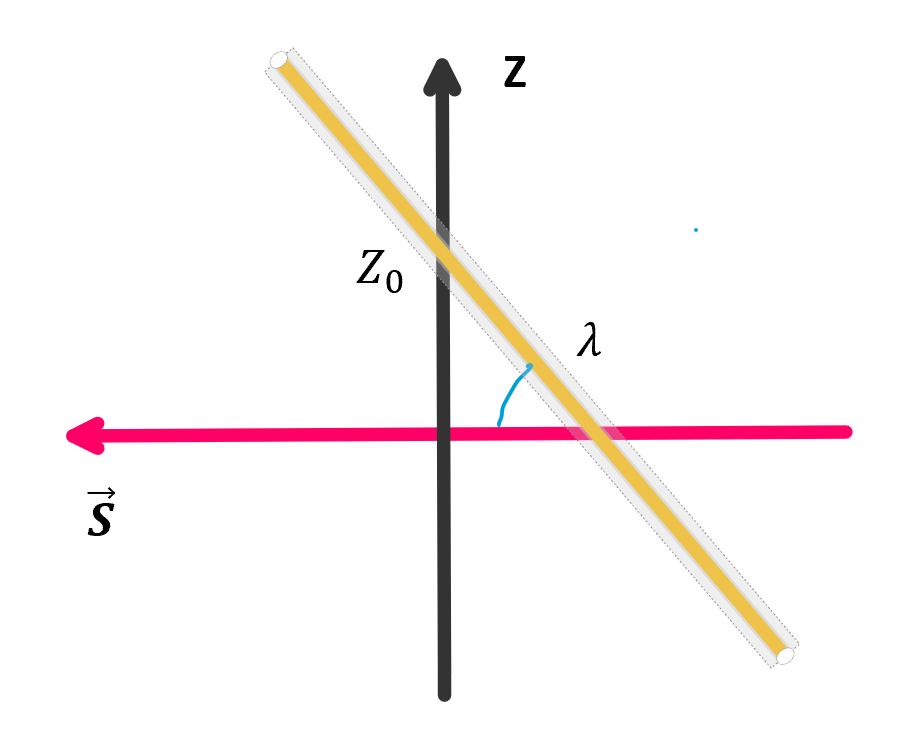 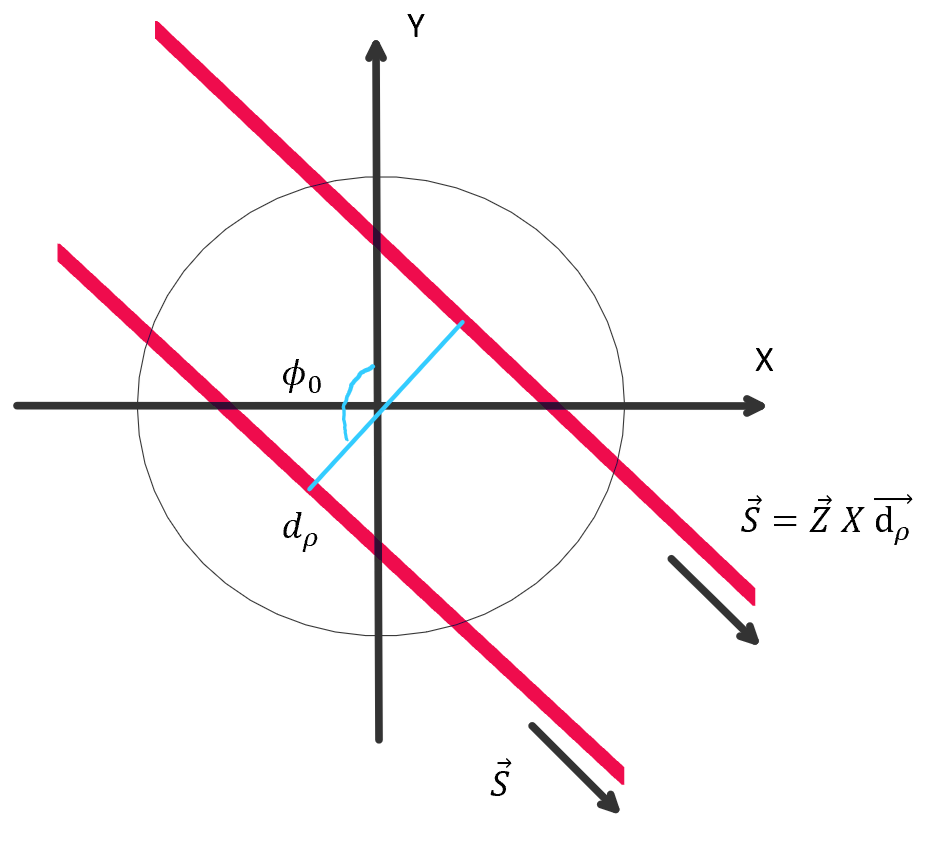 FCN
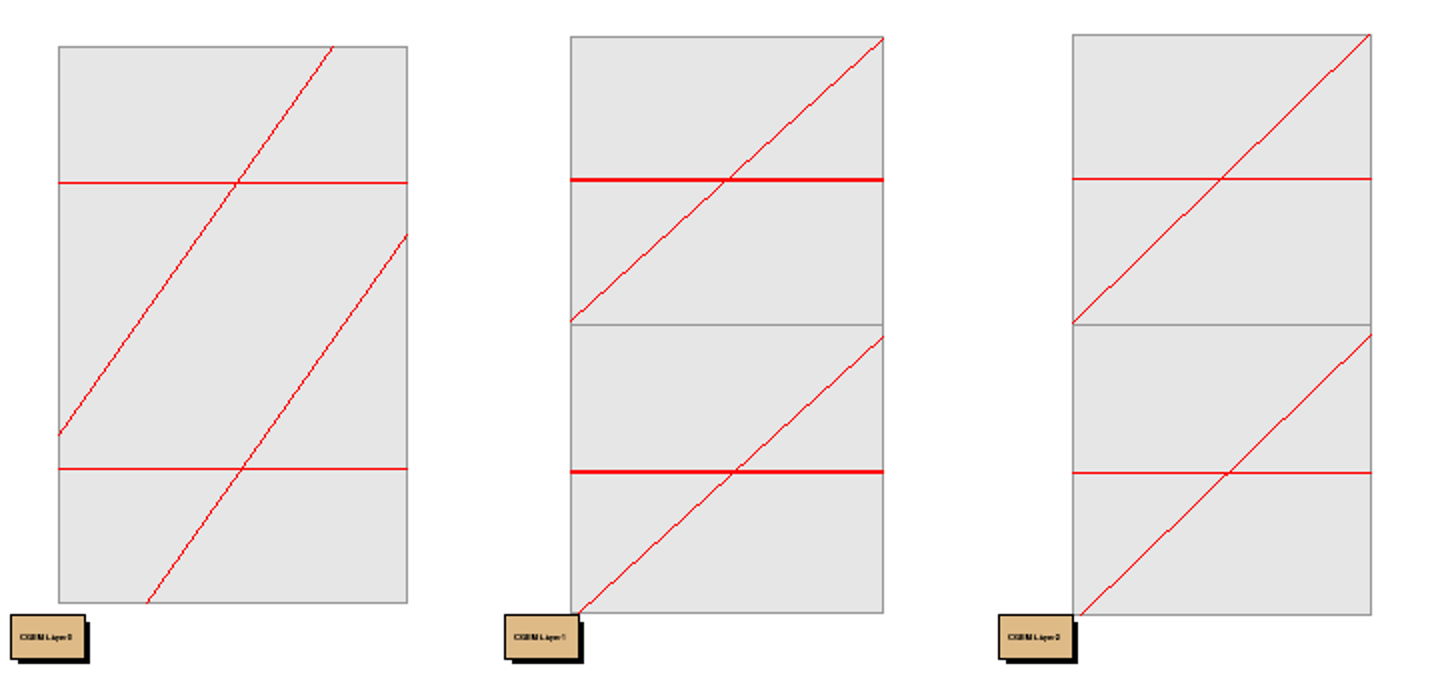 Z CLUSTER = 2
34500 EVENTS
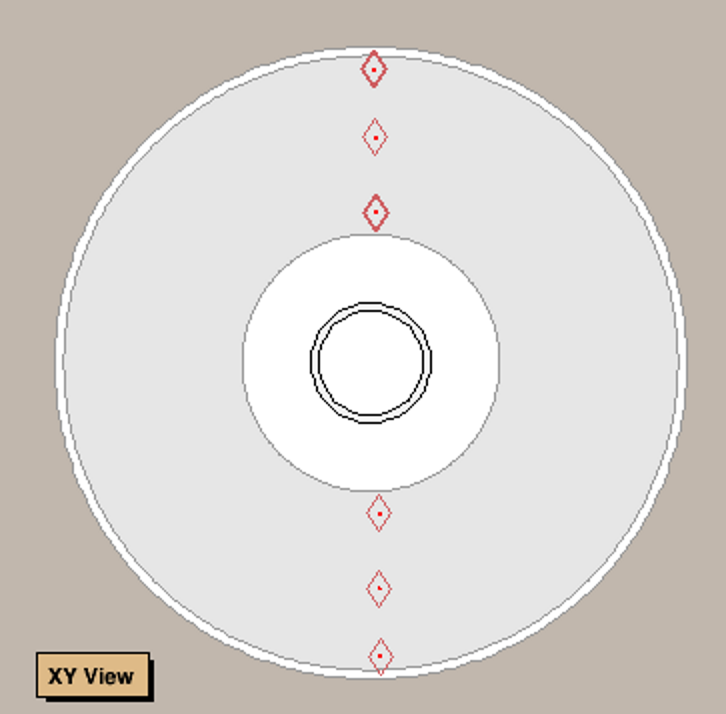 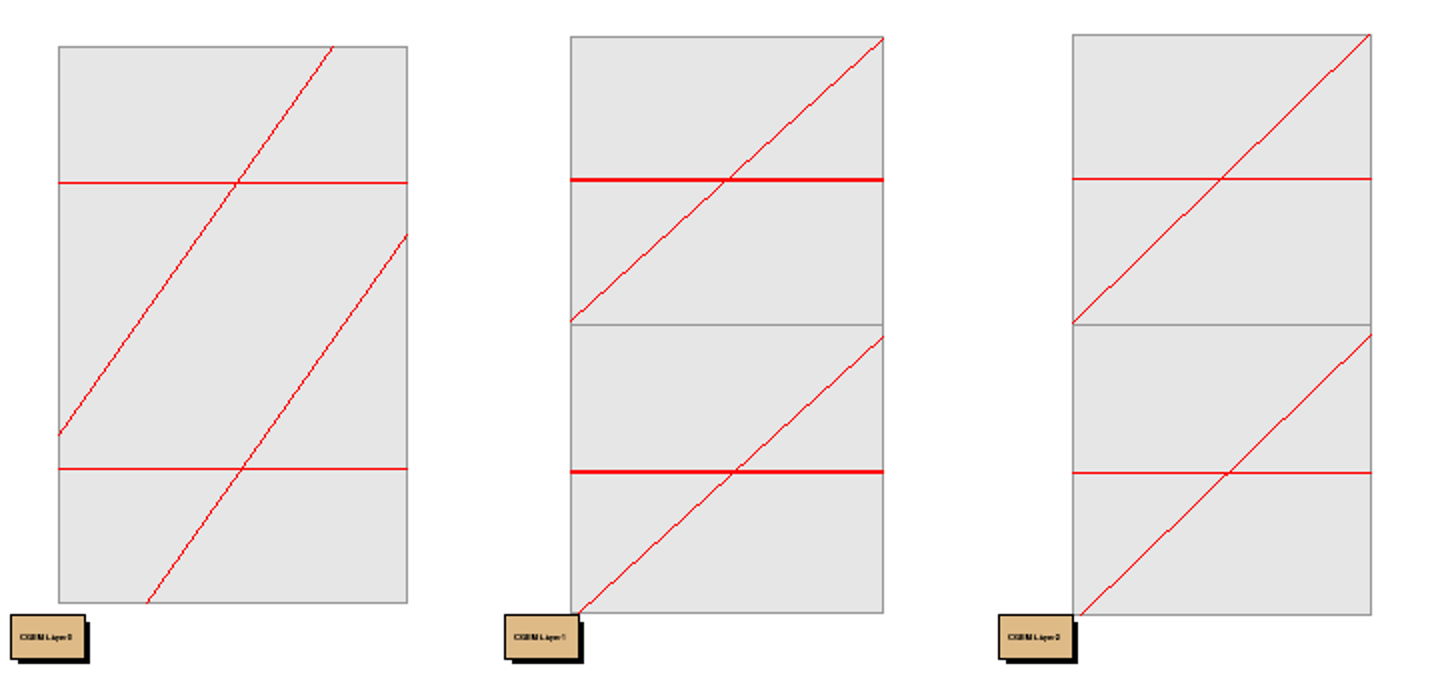 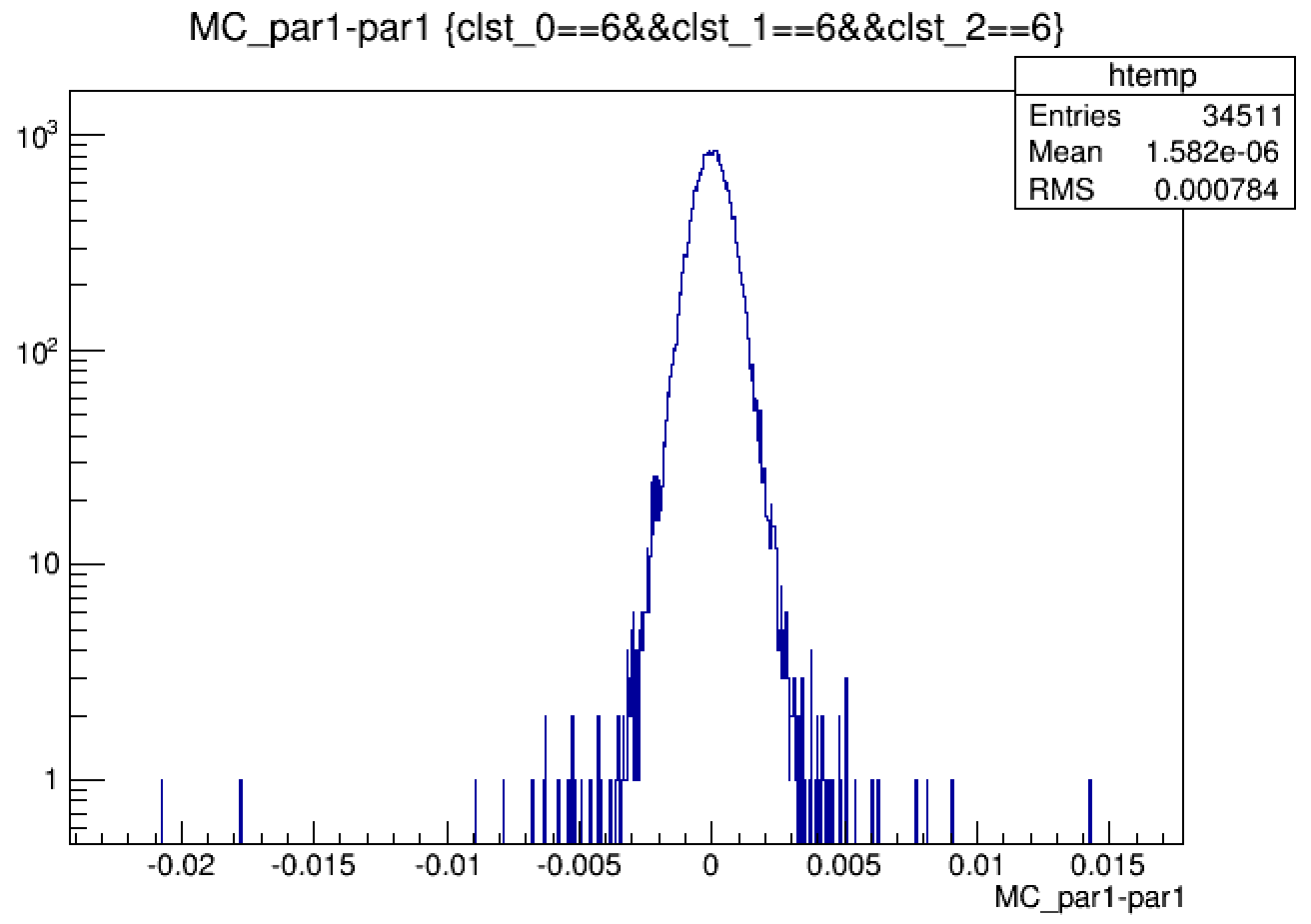 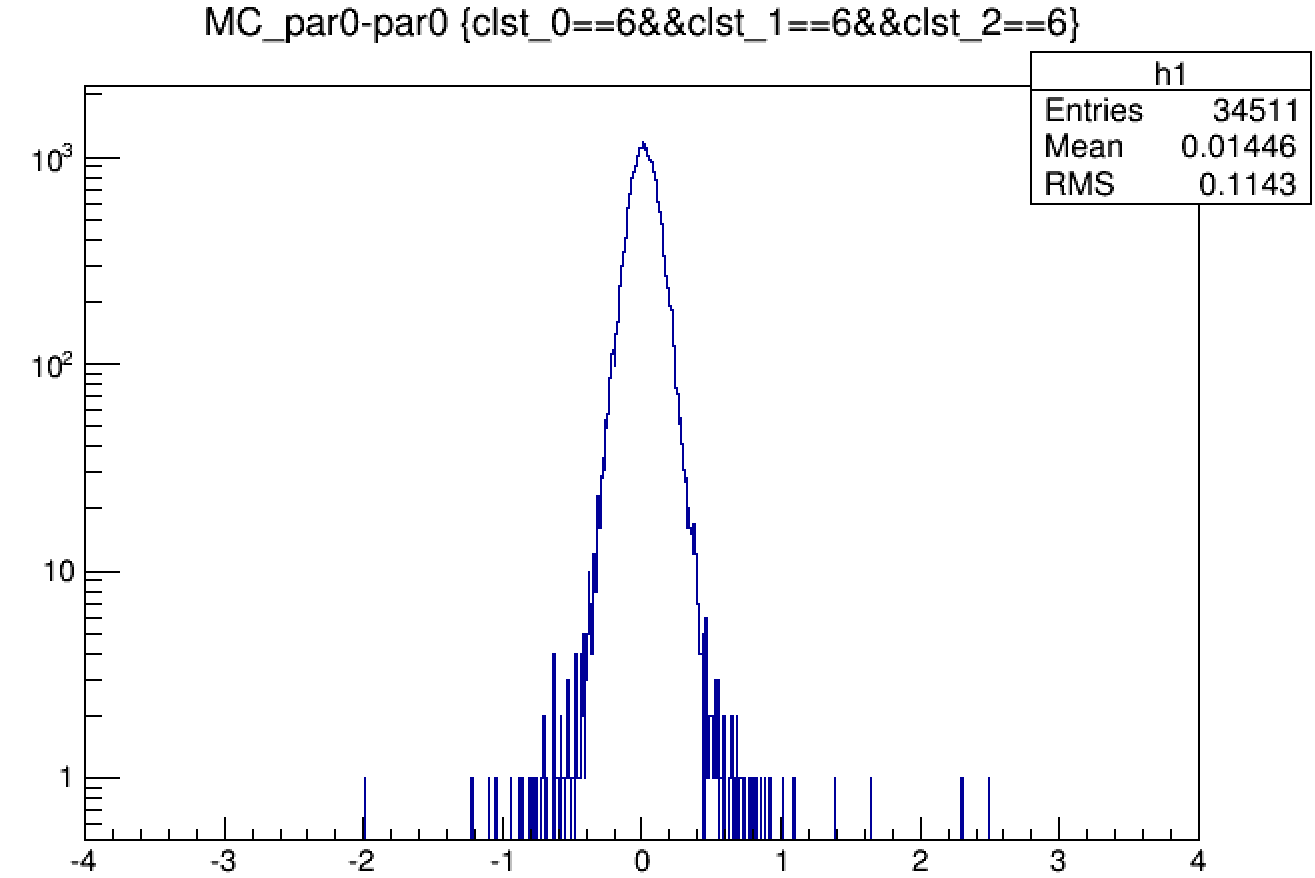 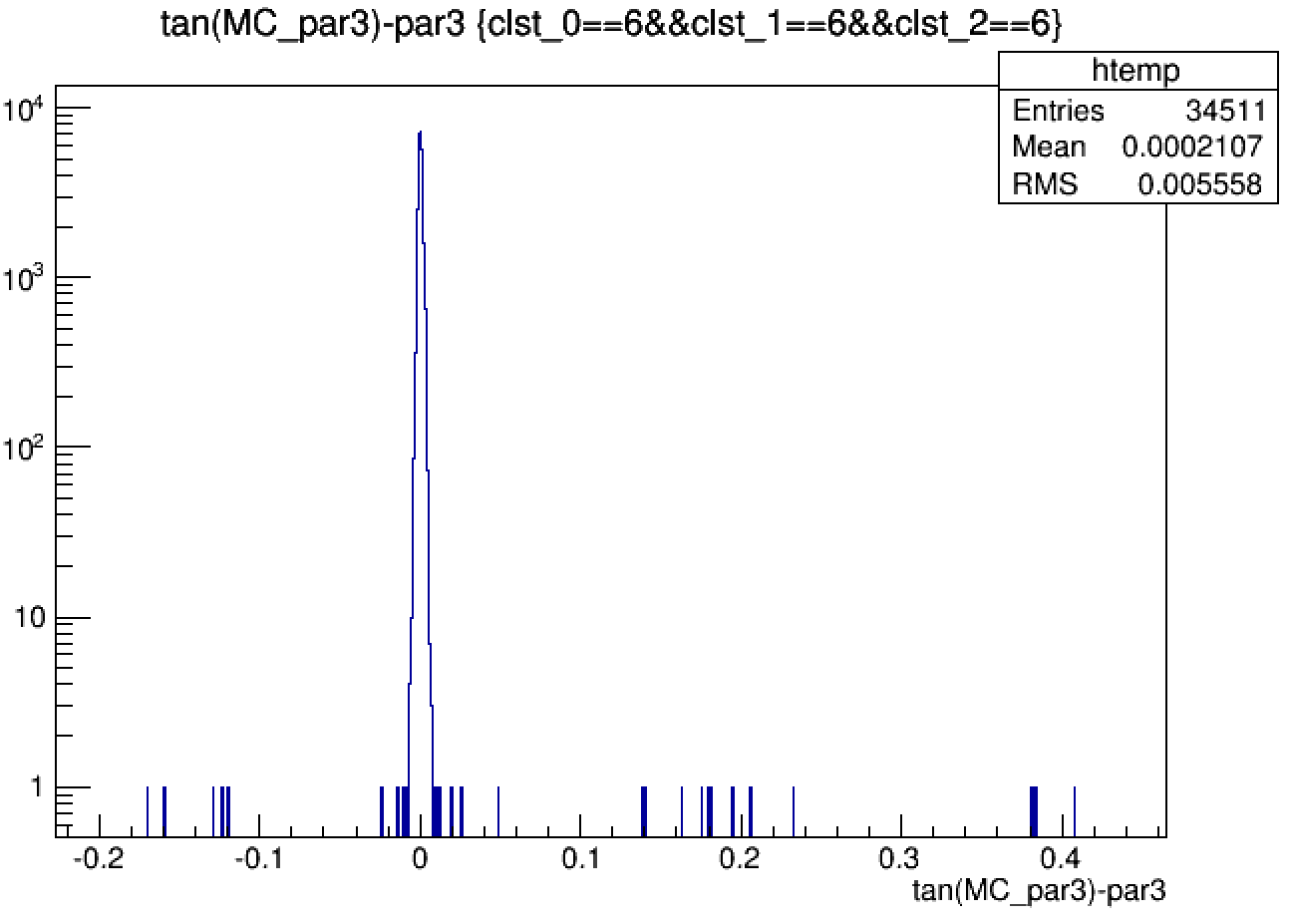 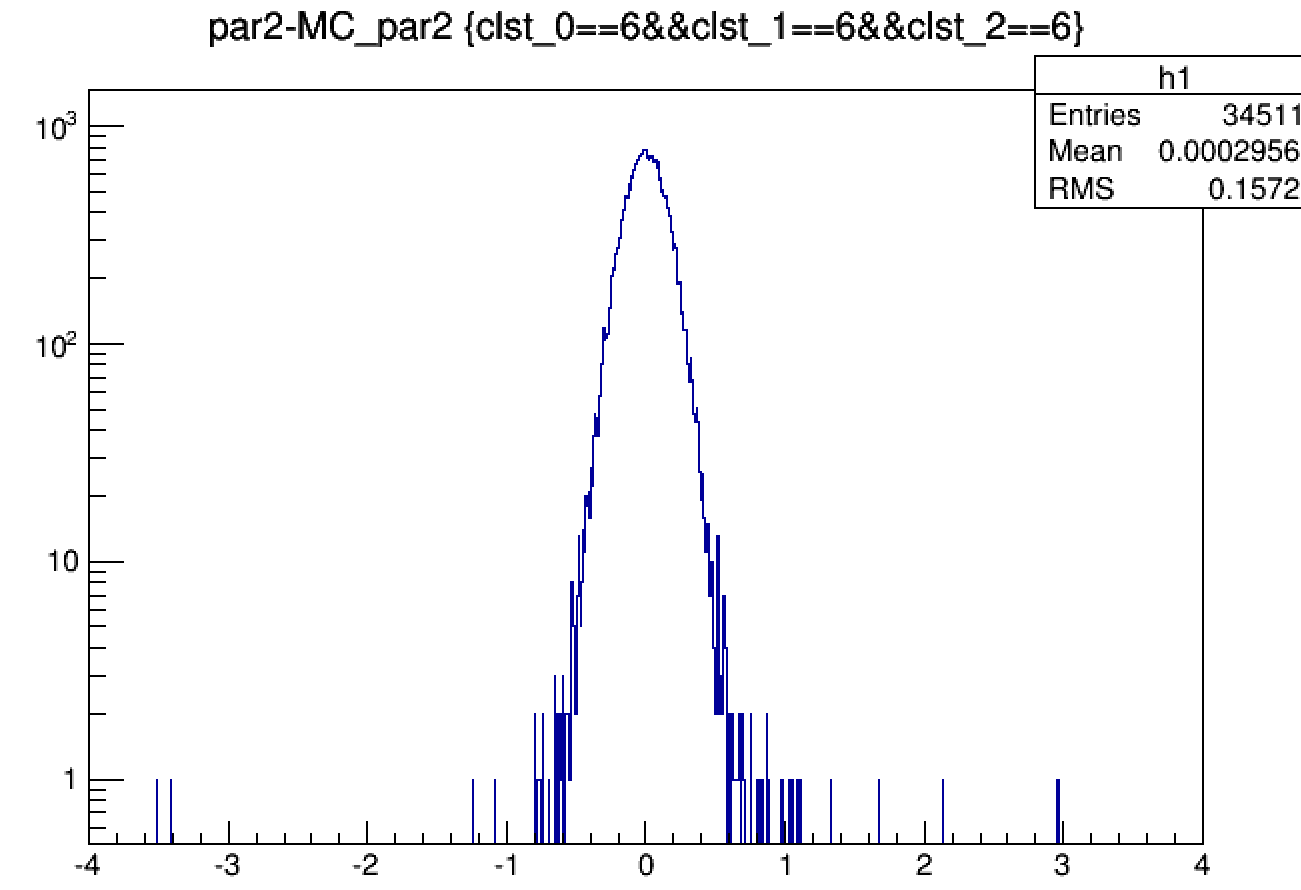 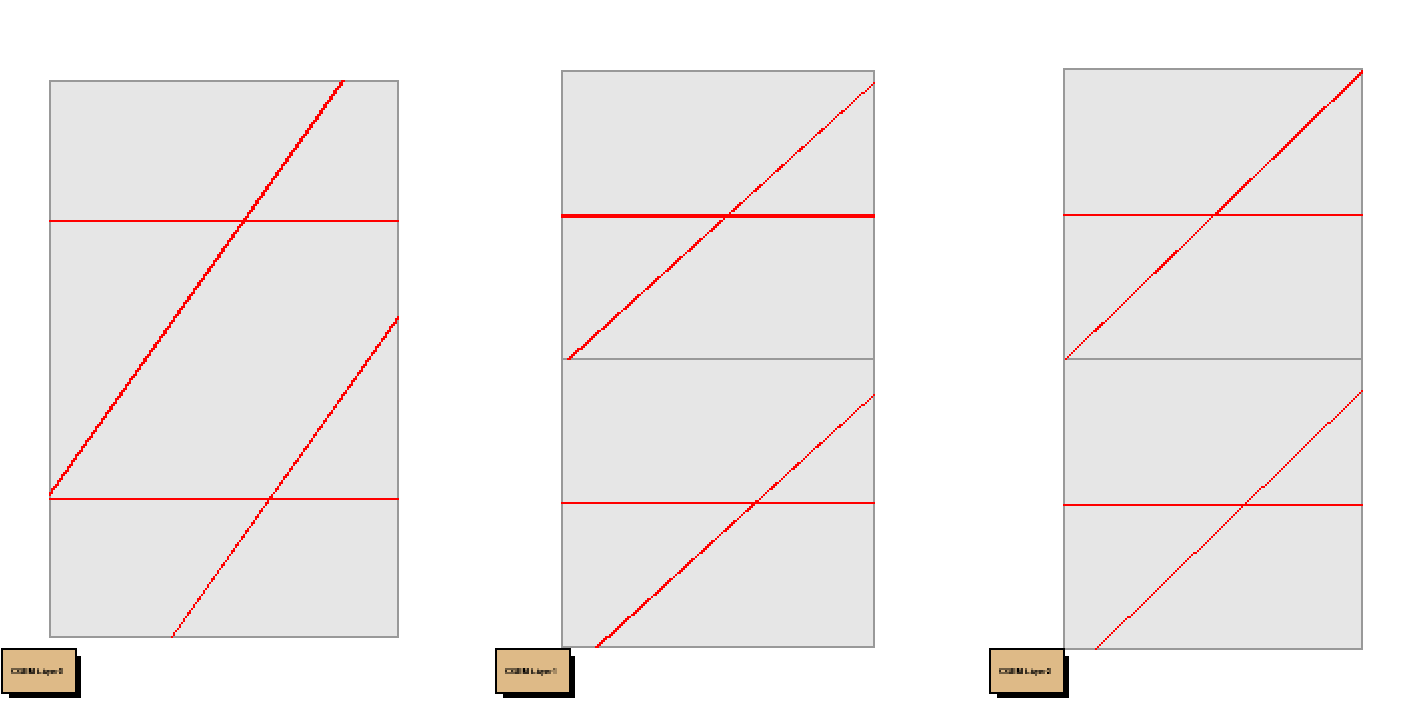 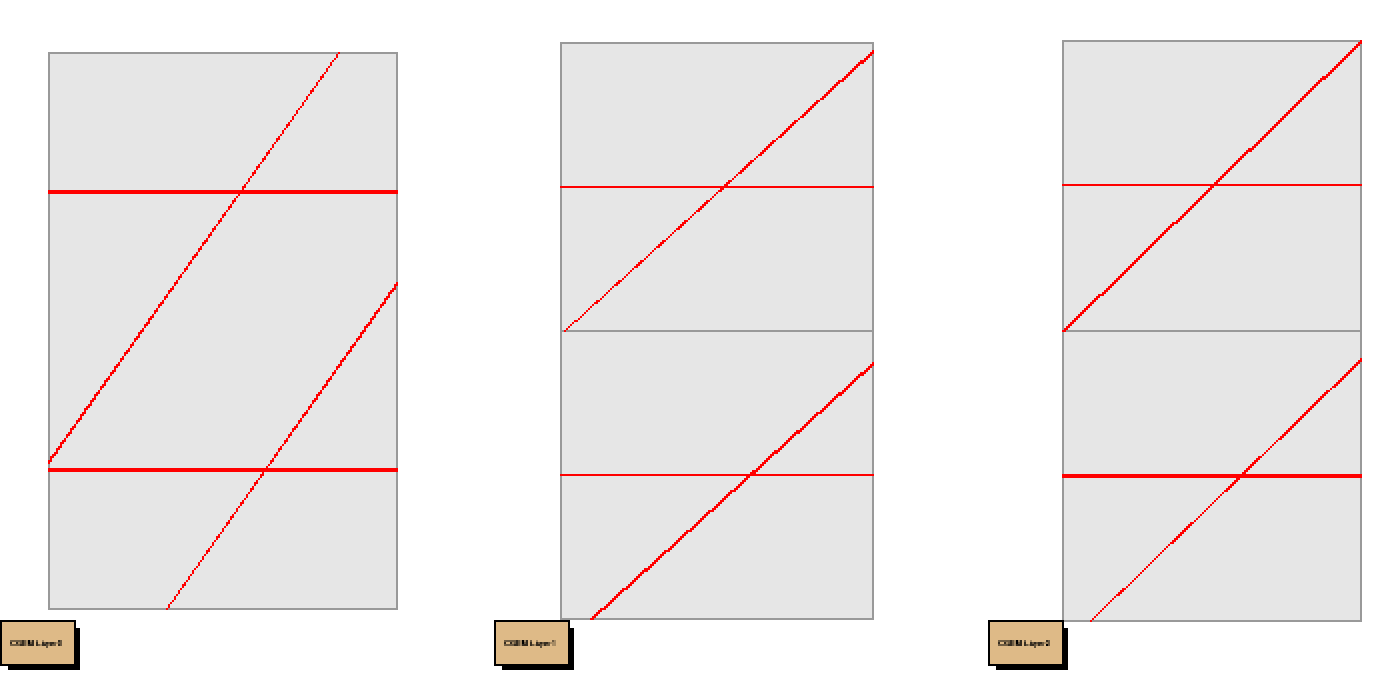 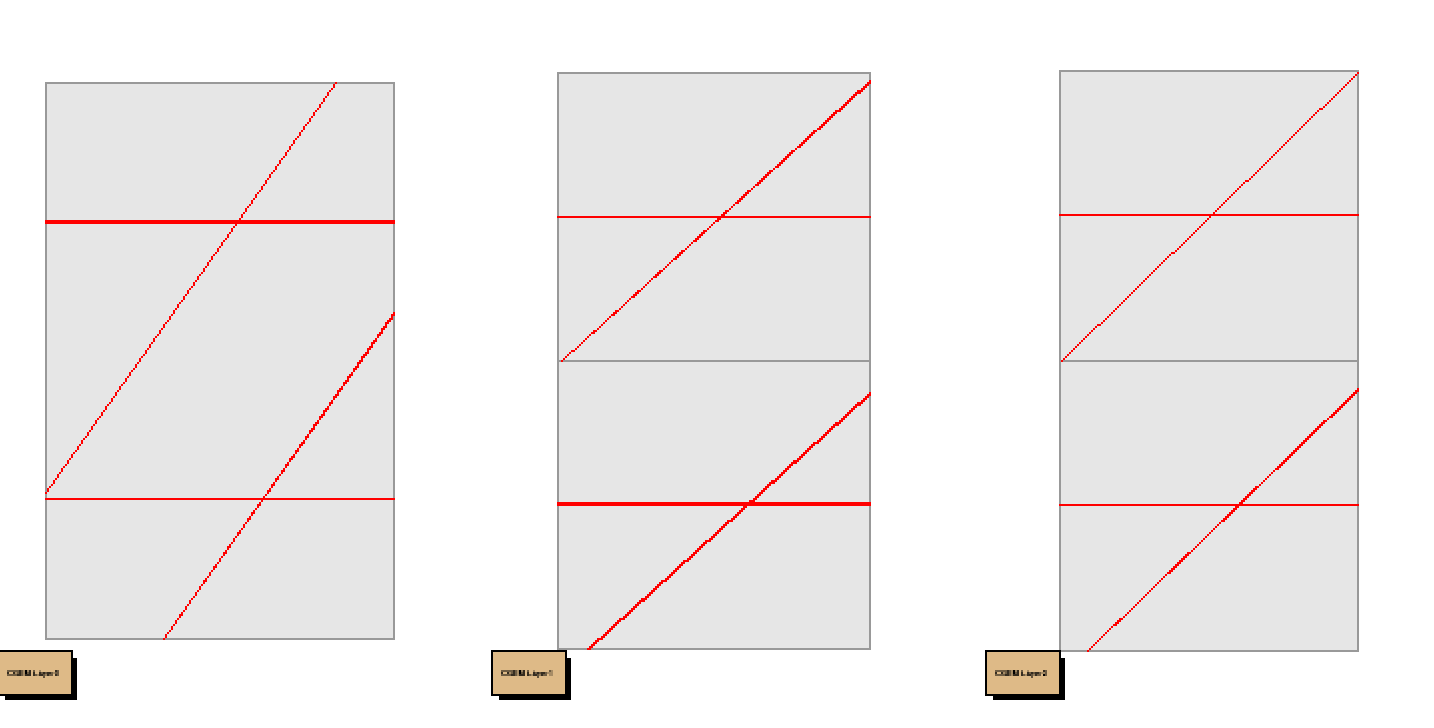 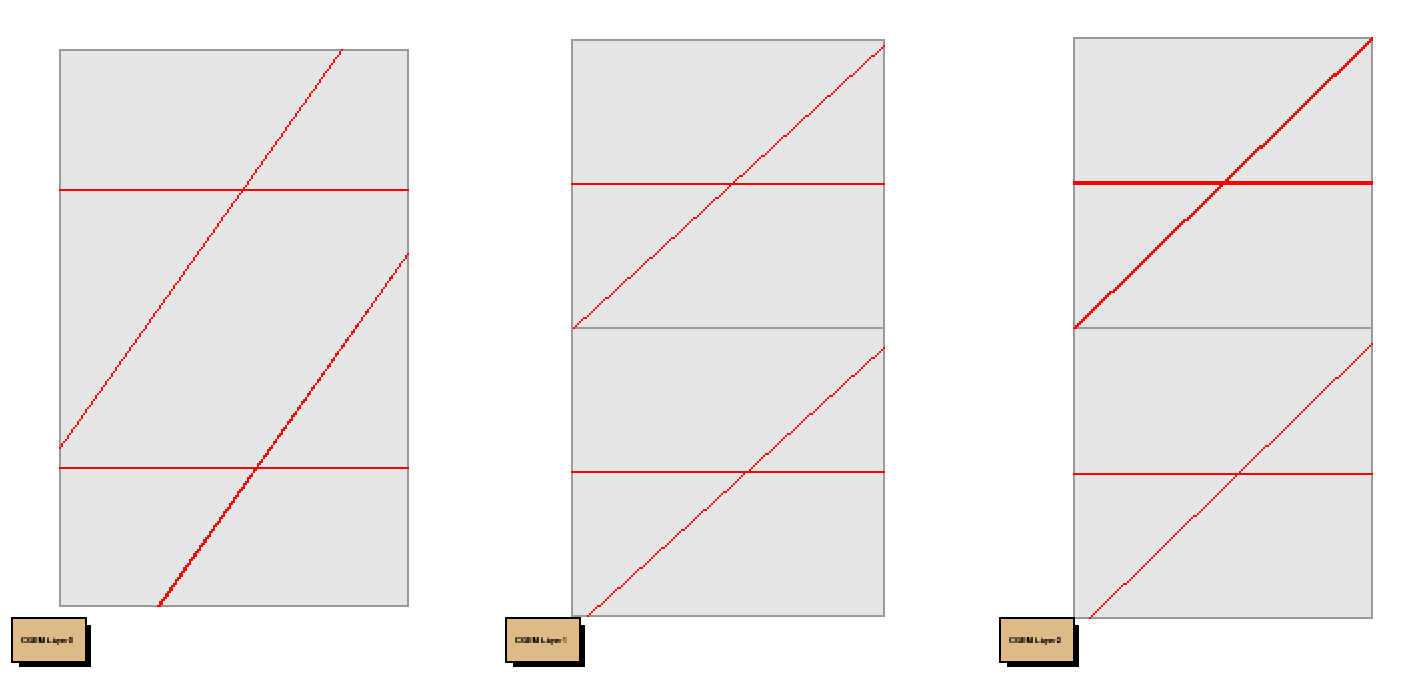 fit vers initial
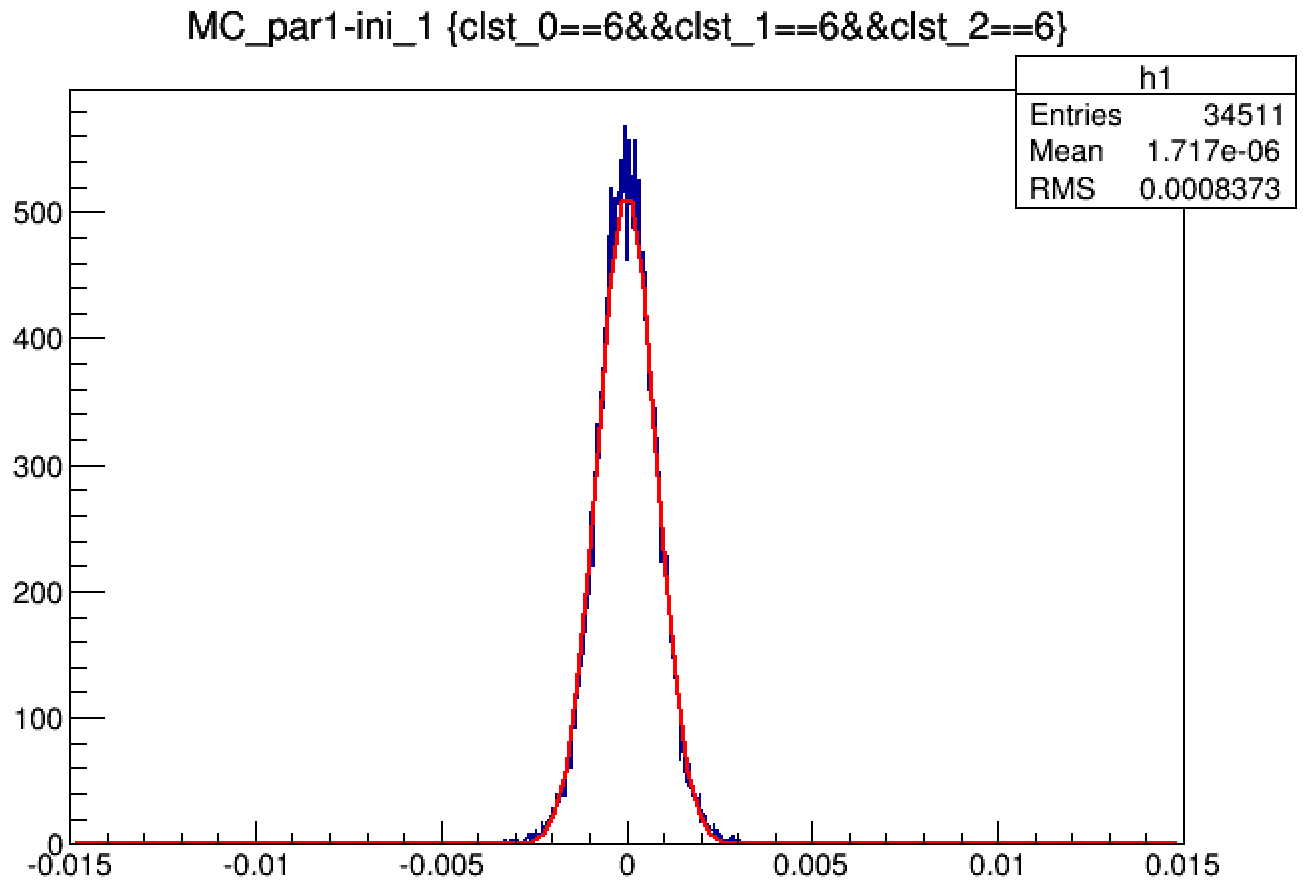 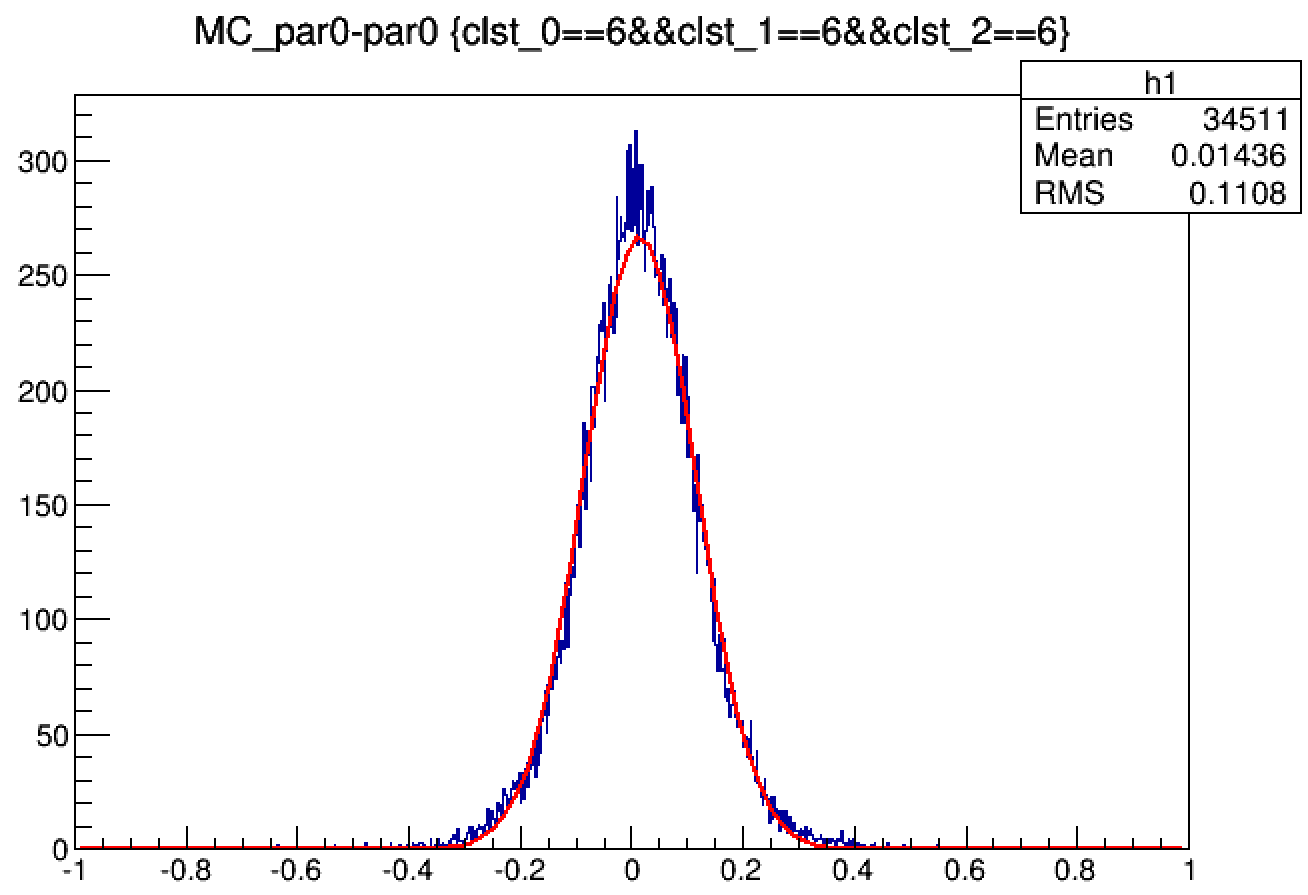 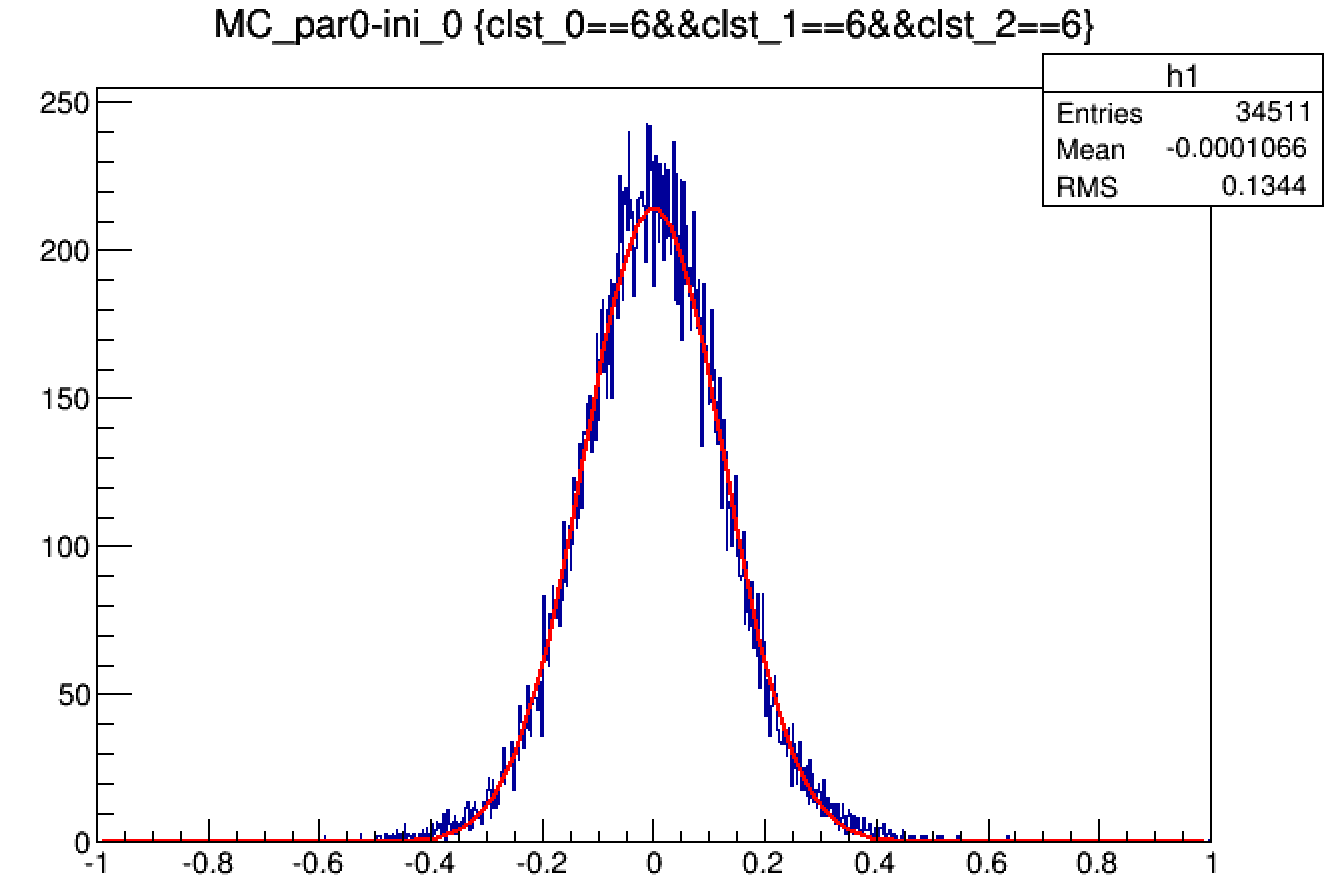 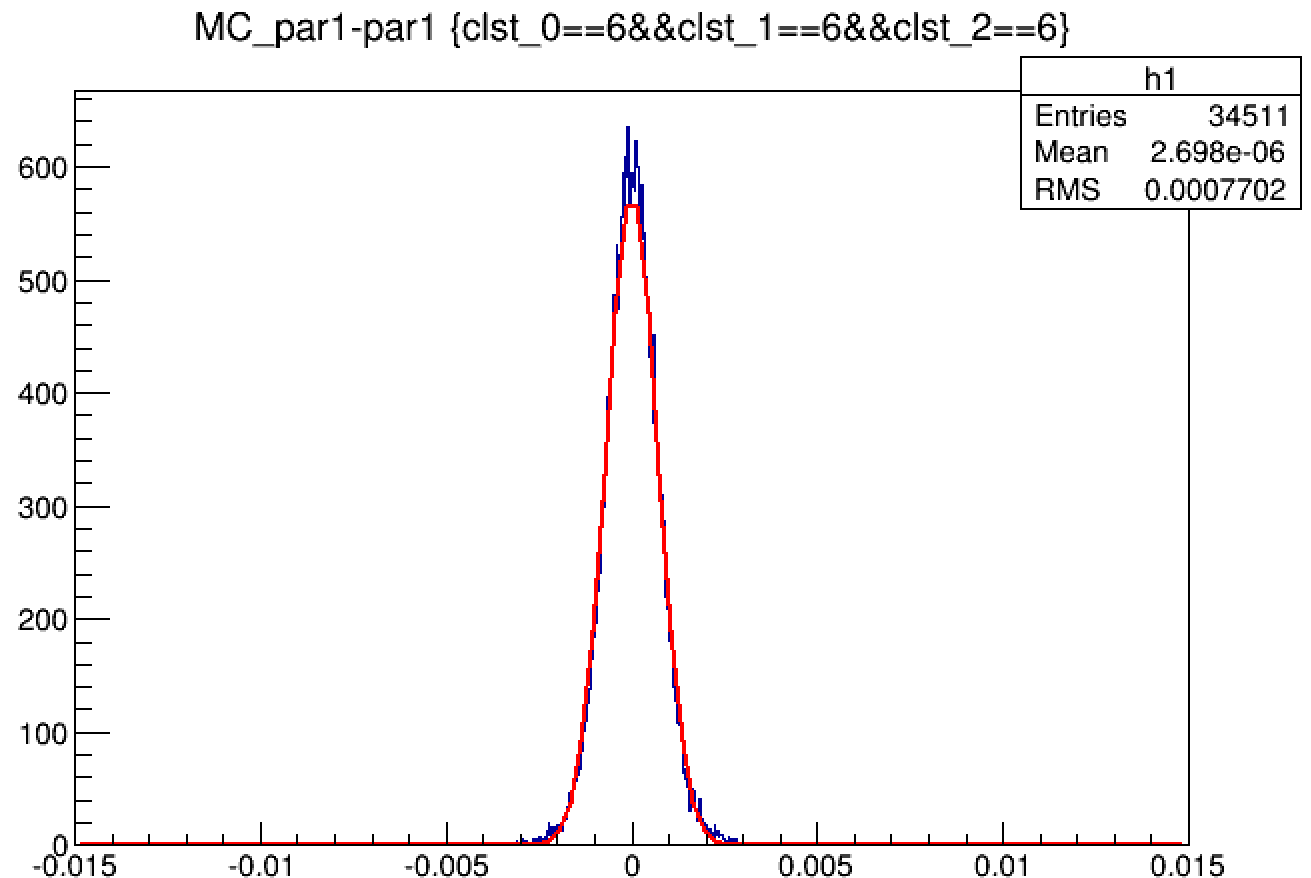 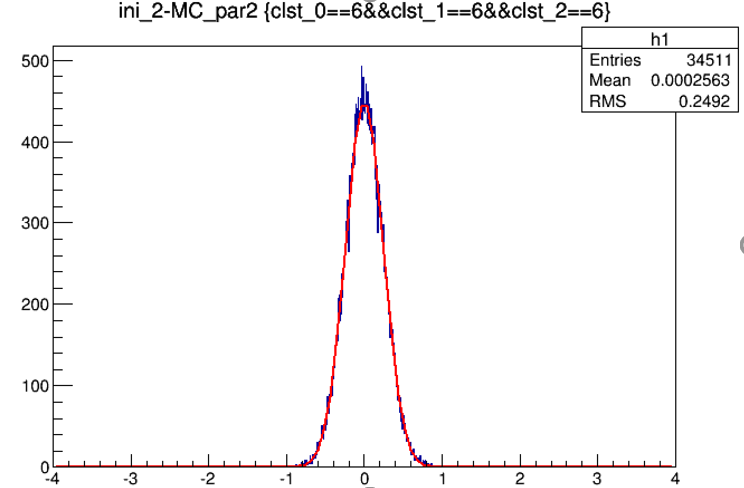 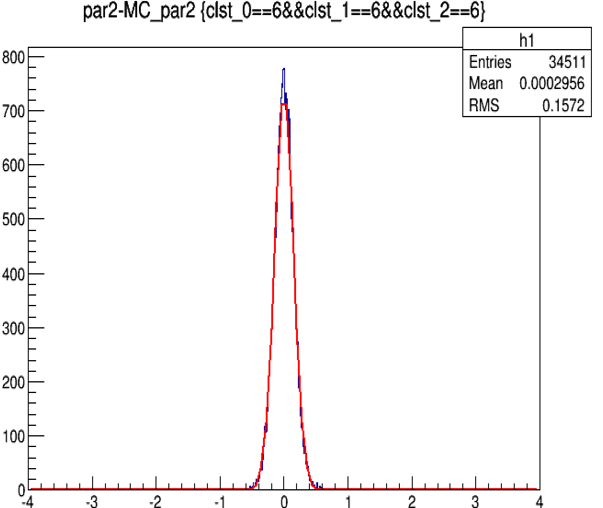 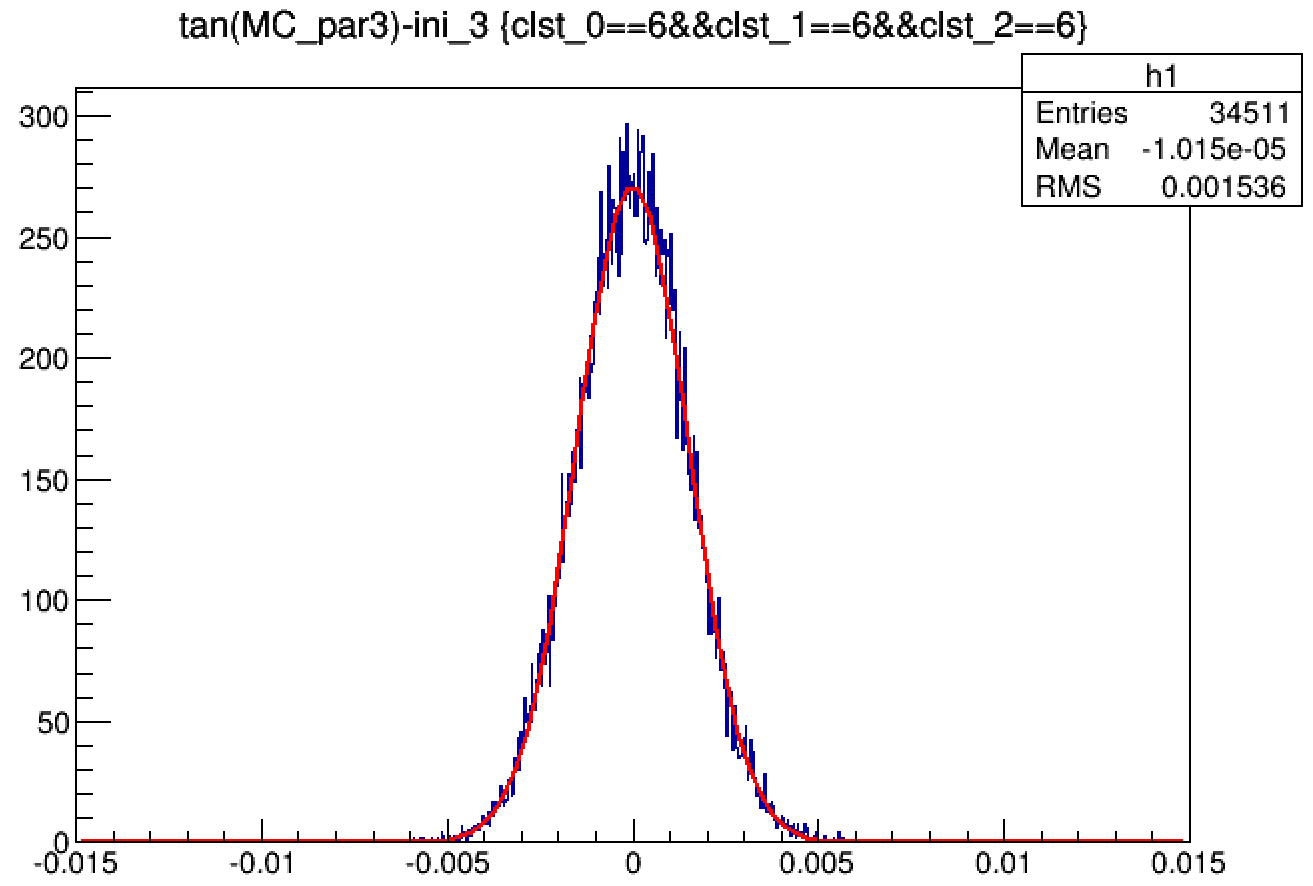 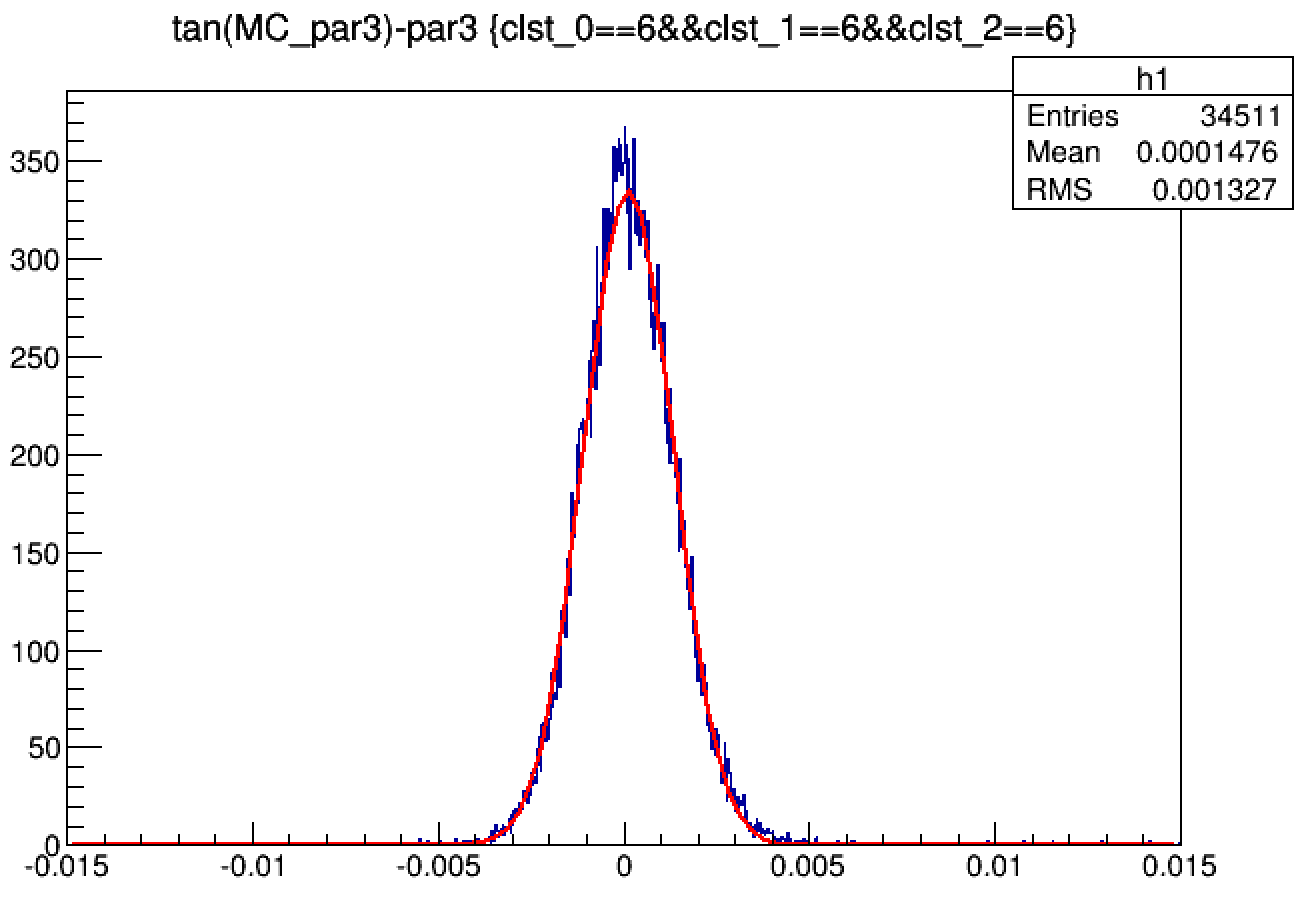 Z cluster =3
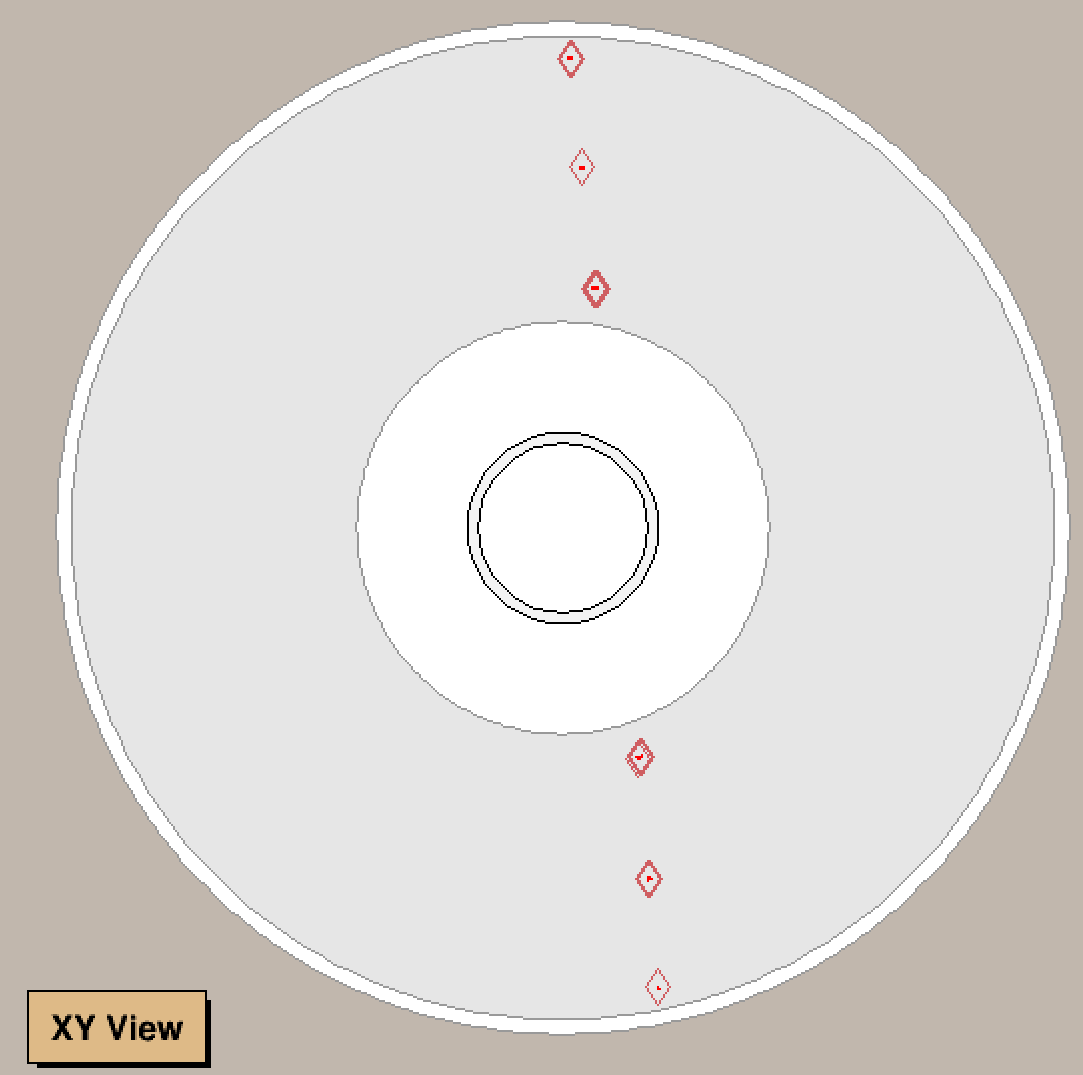 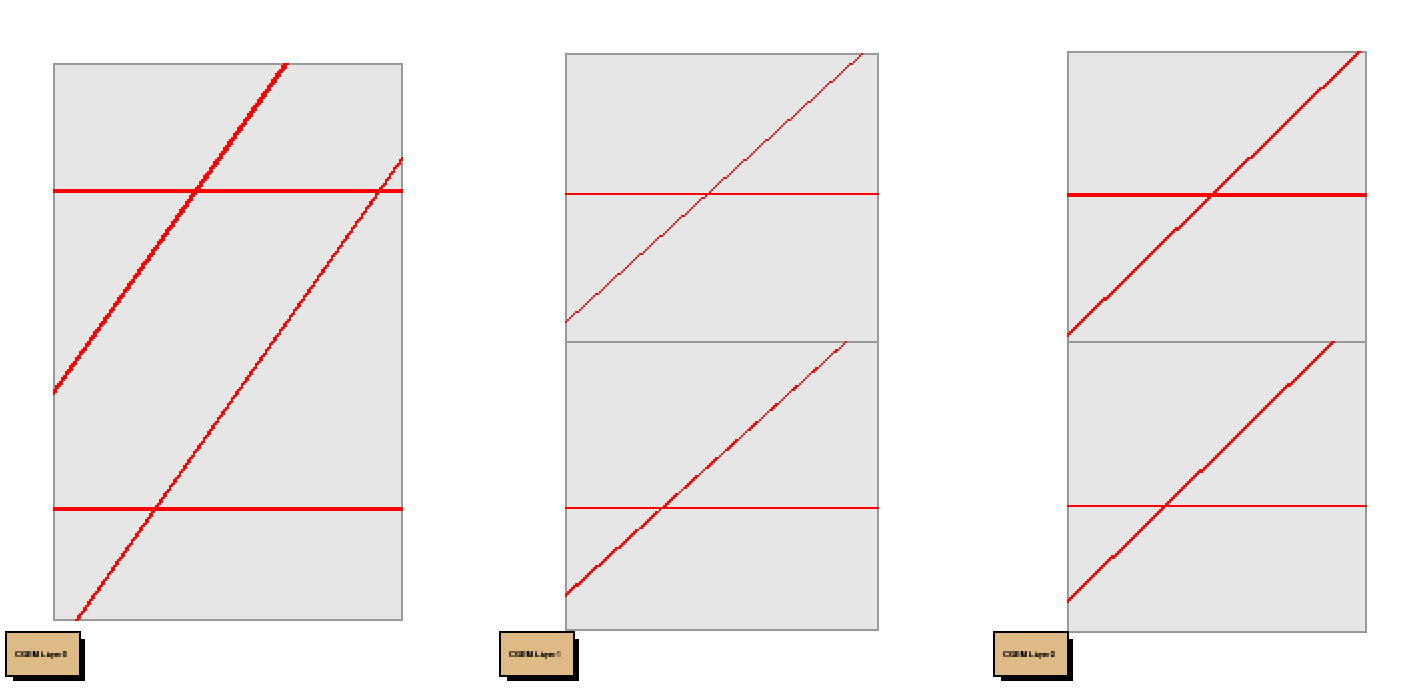 Z cluster =4
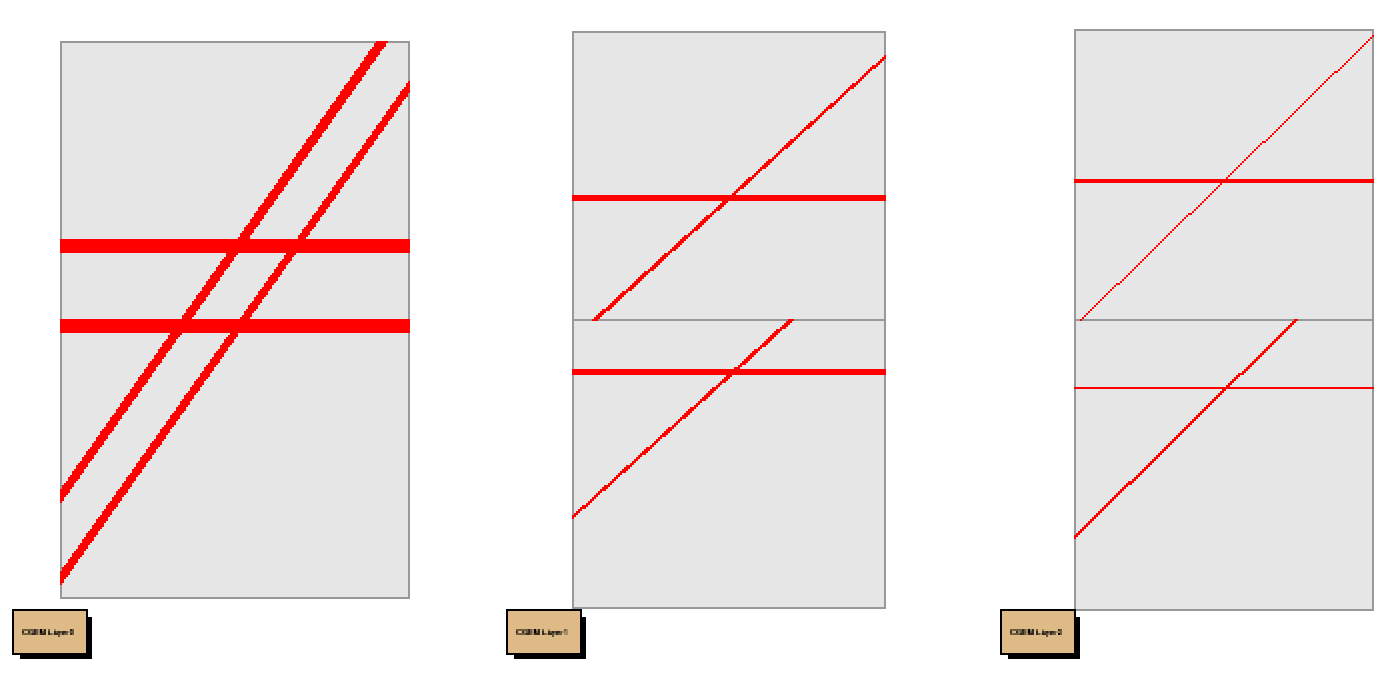 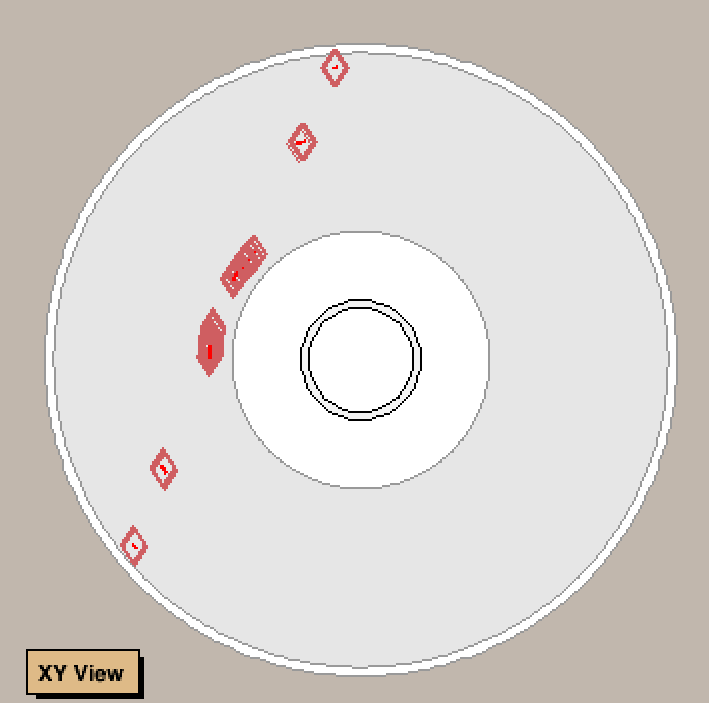 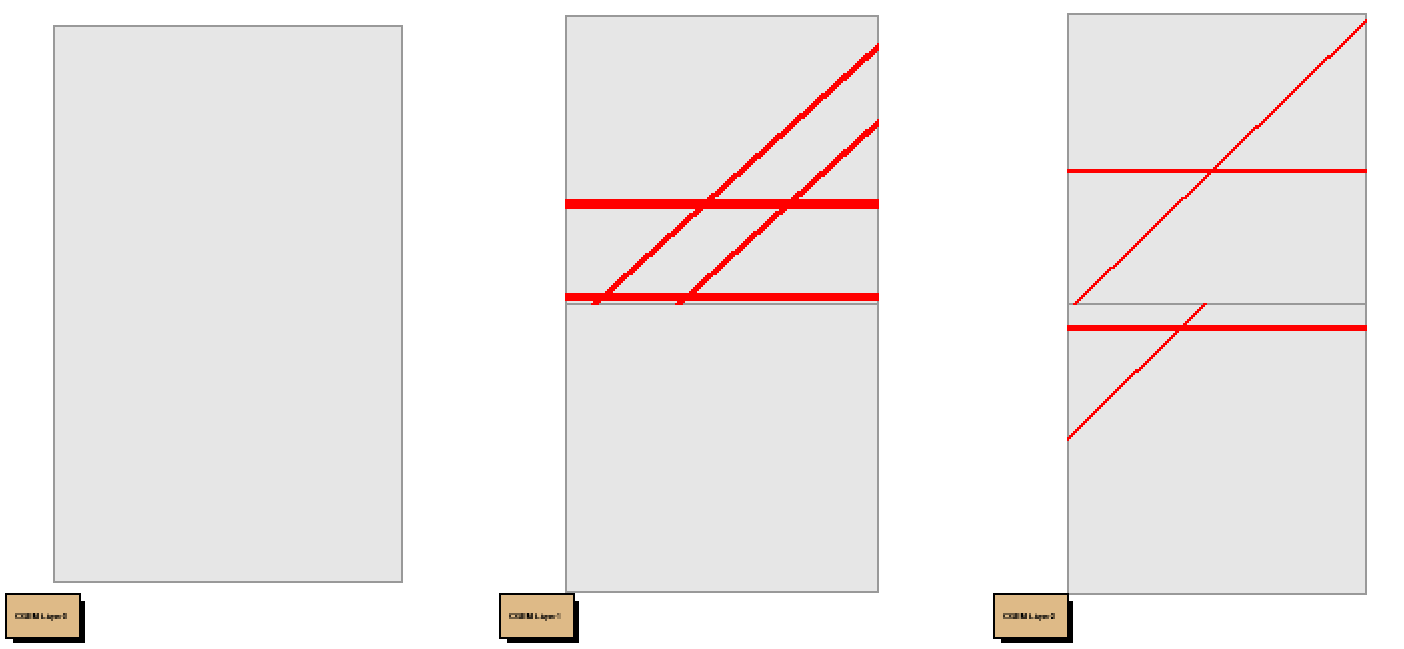 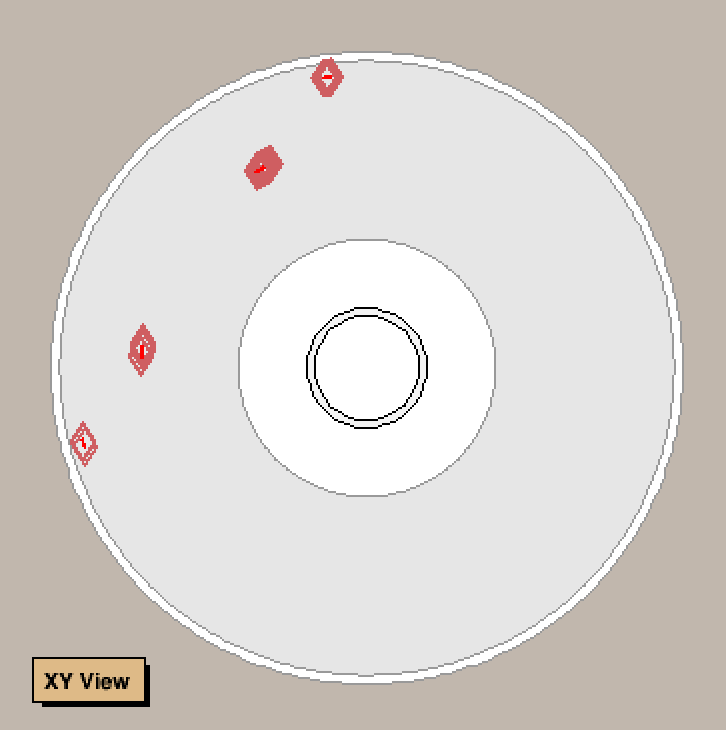 Z cluster =1
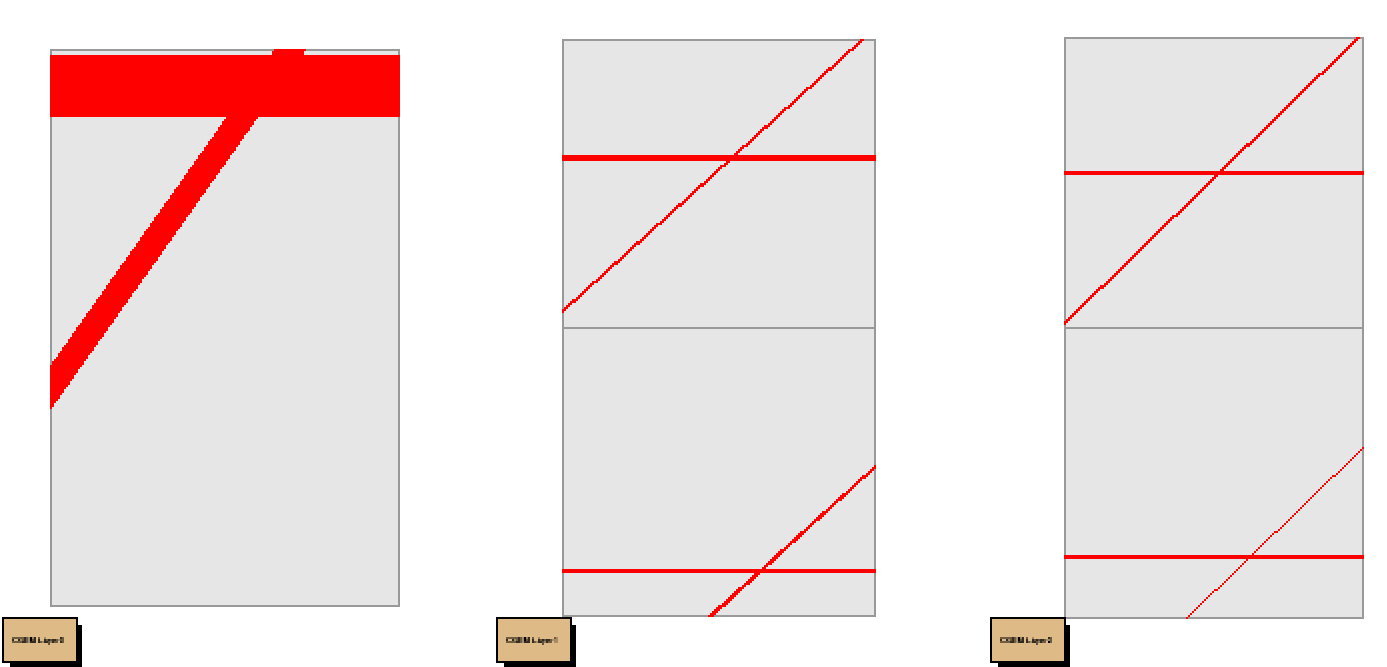 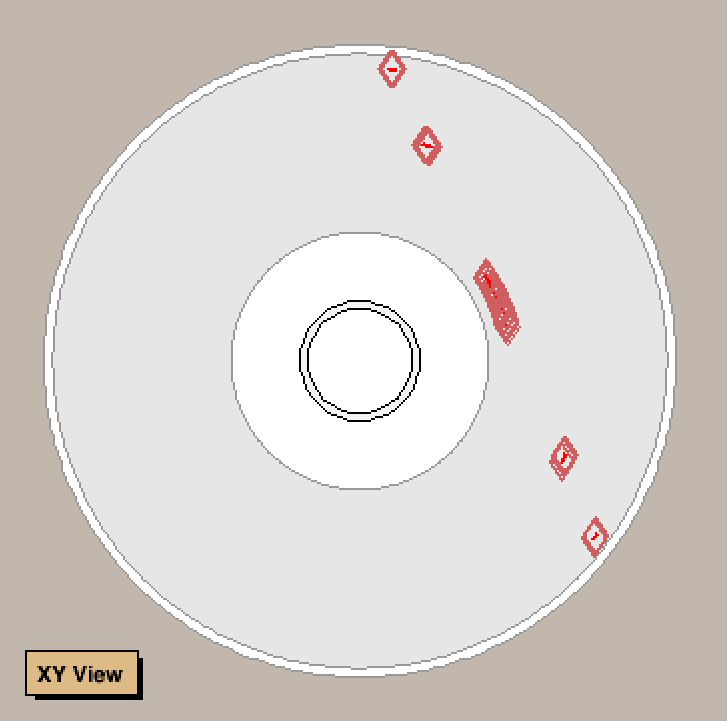 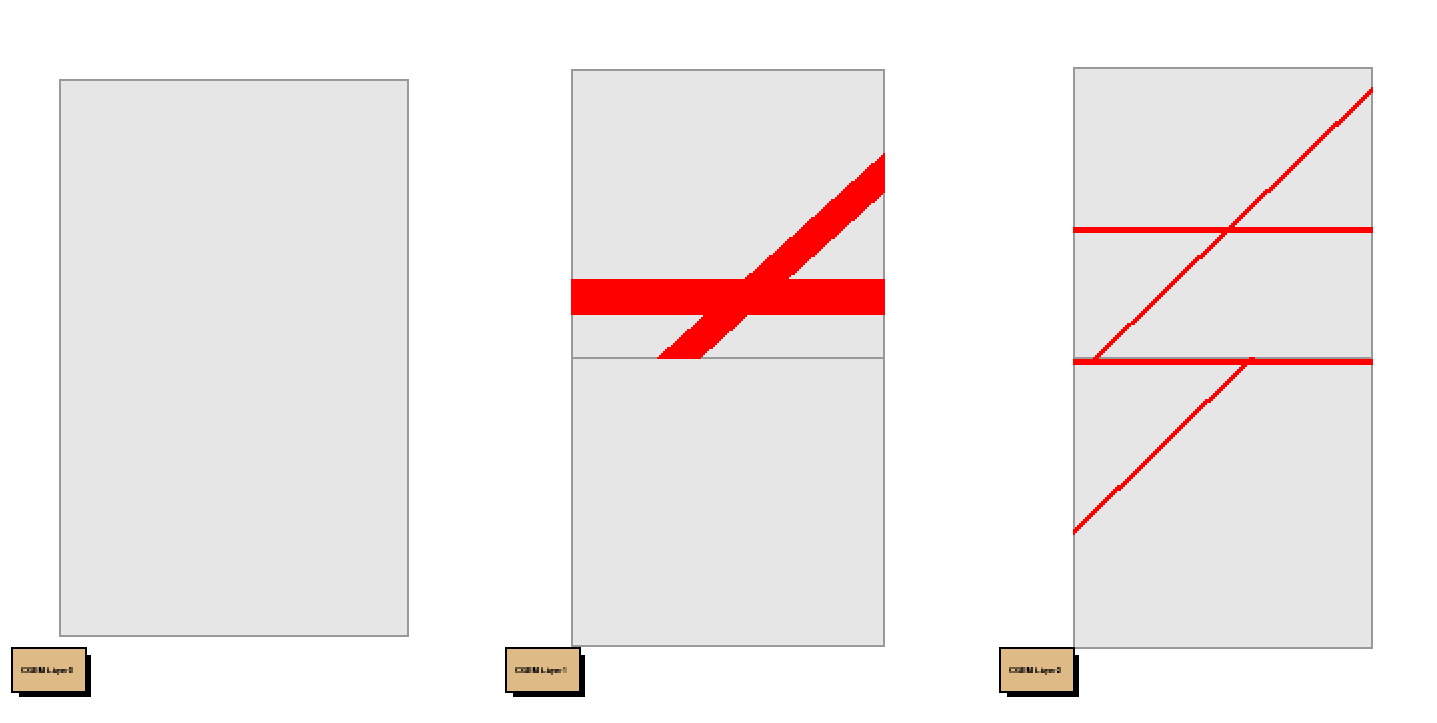 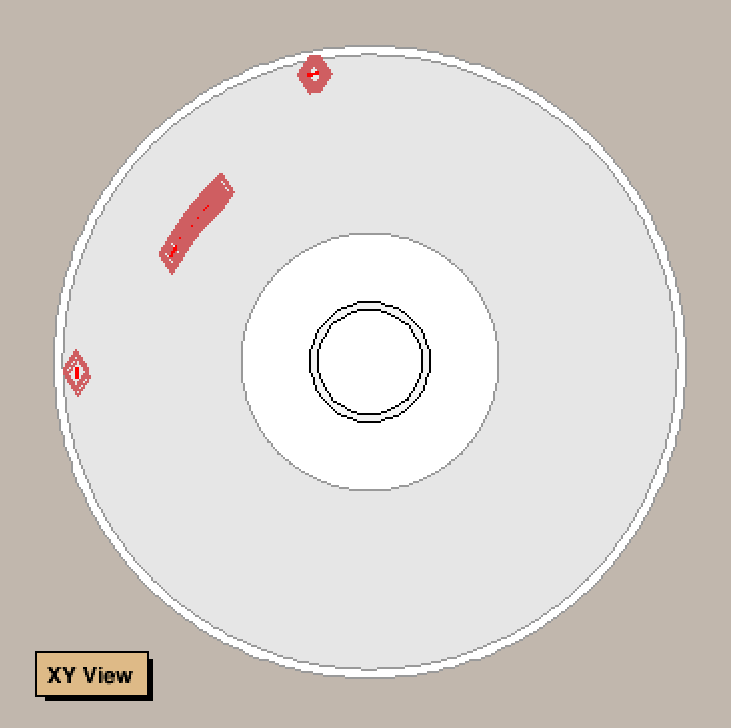 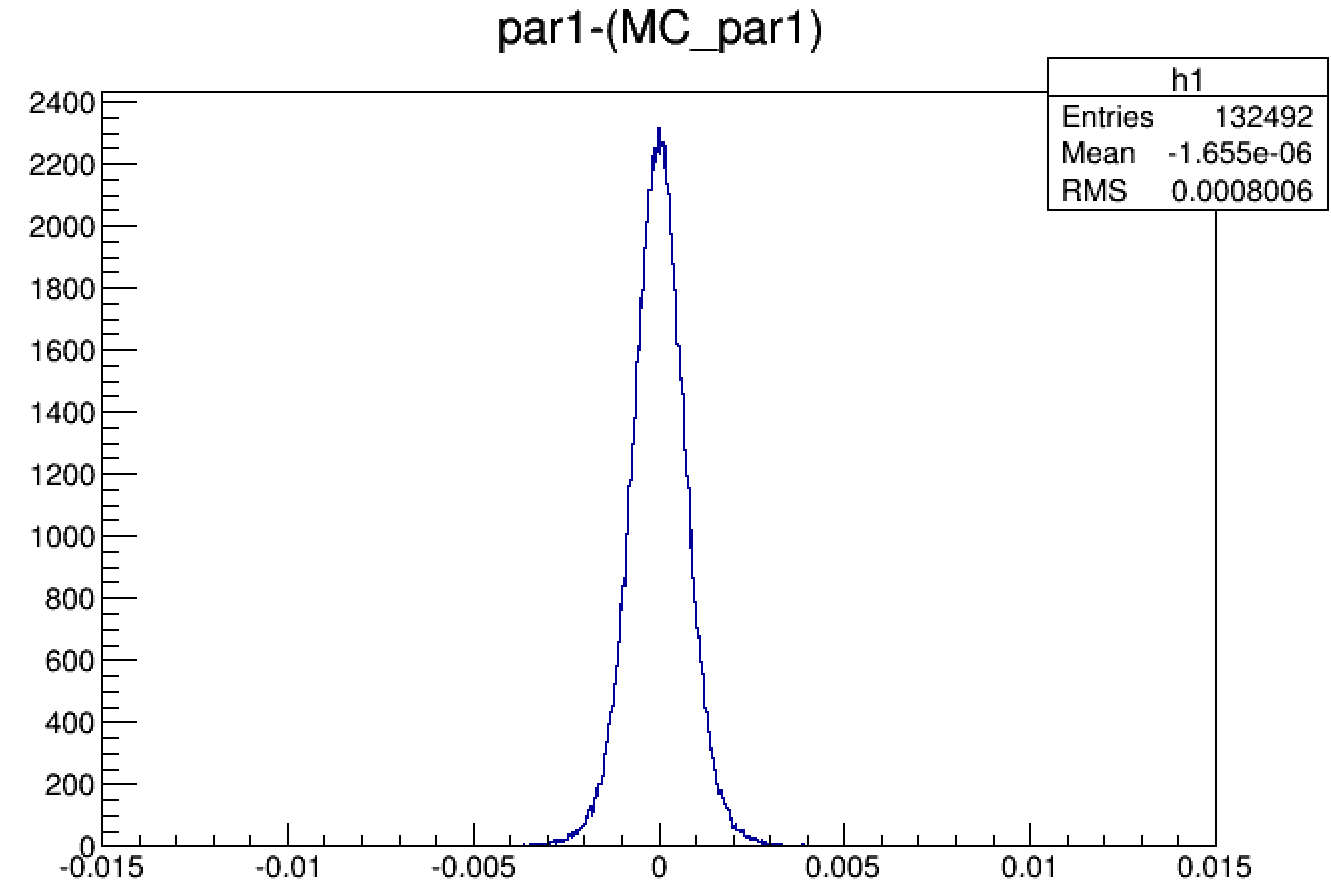 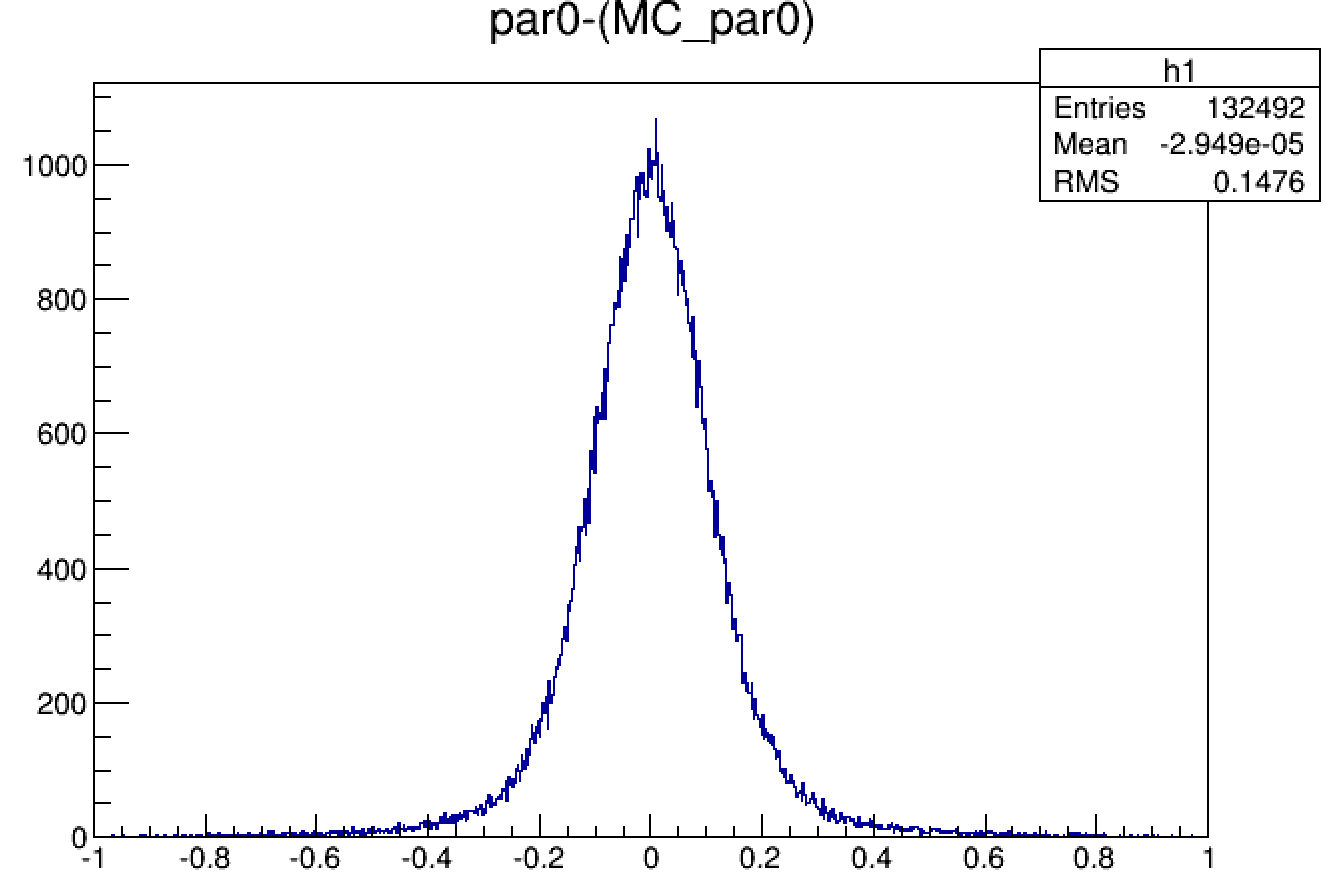 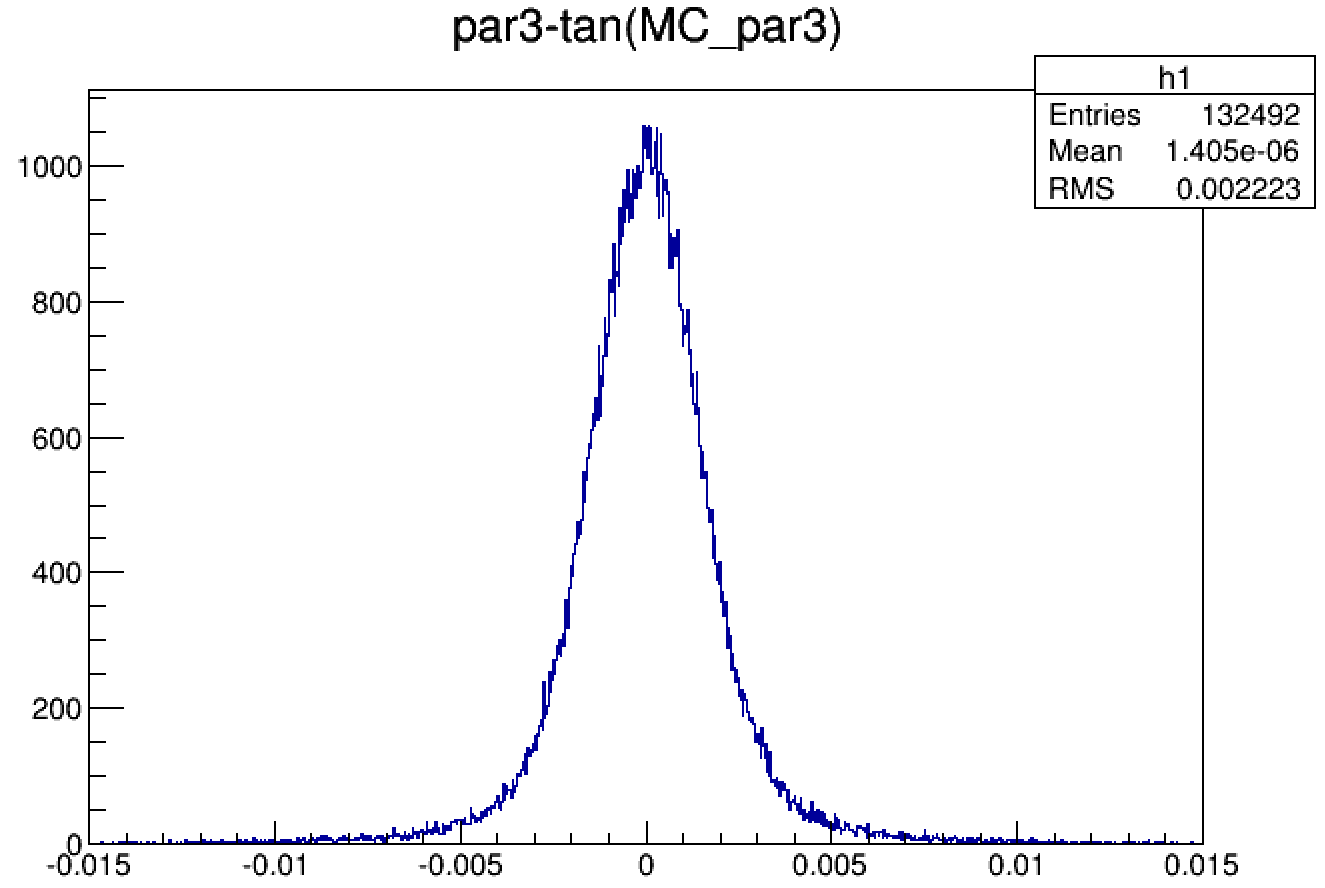 132492 events
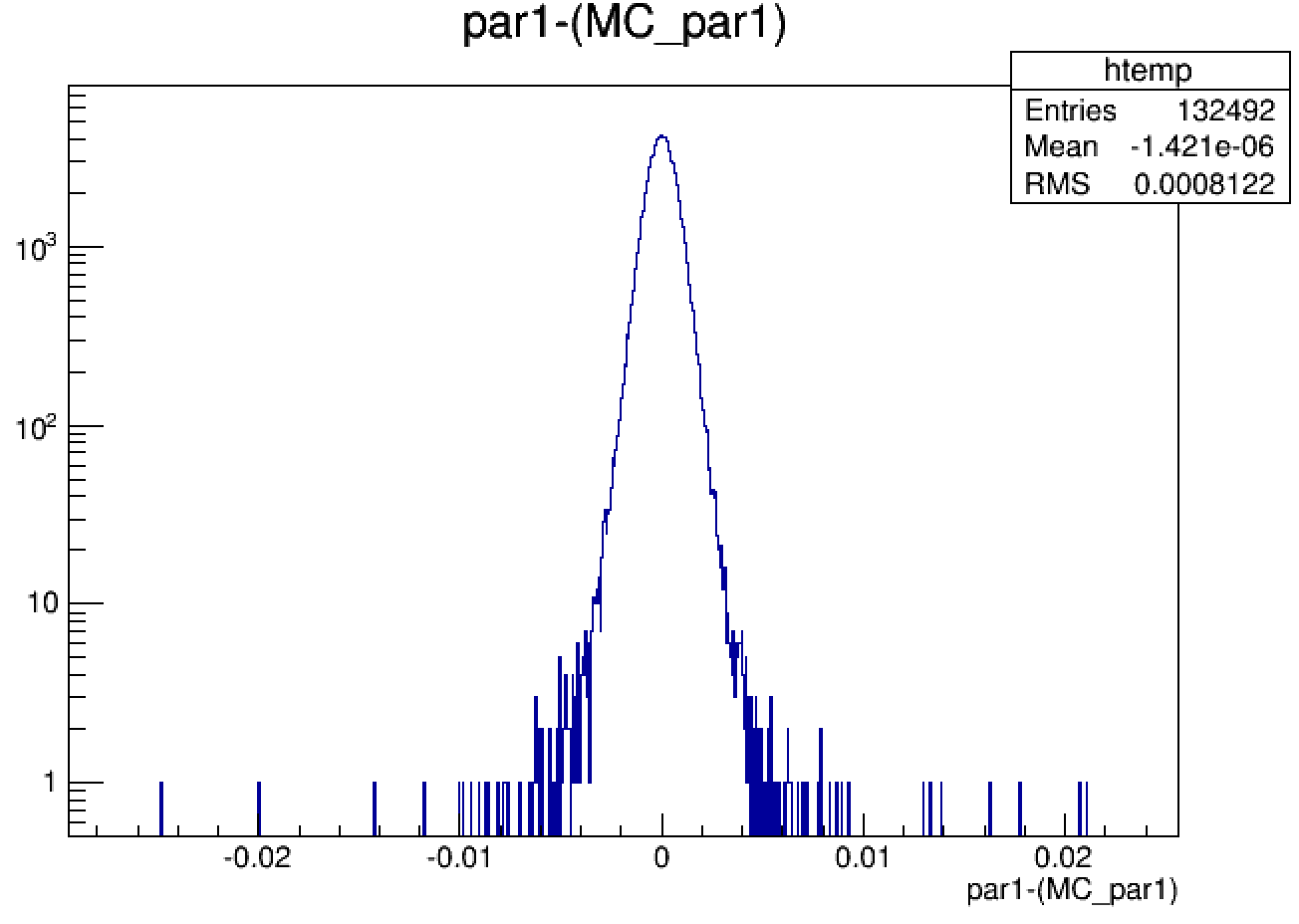 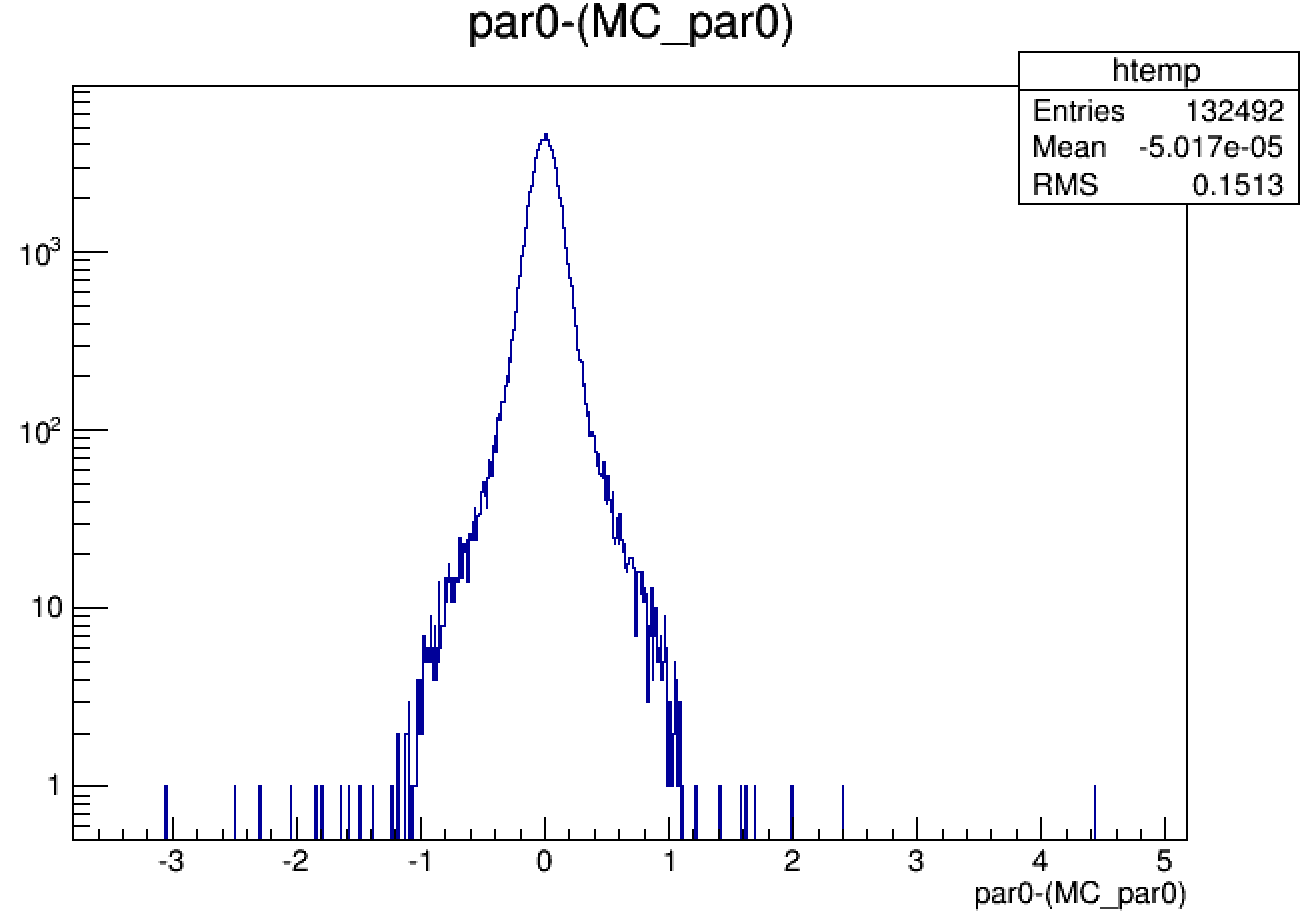 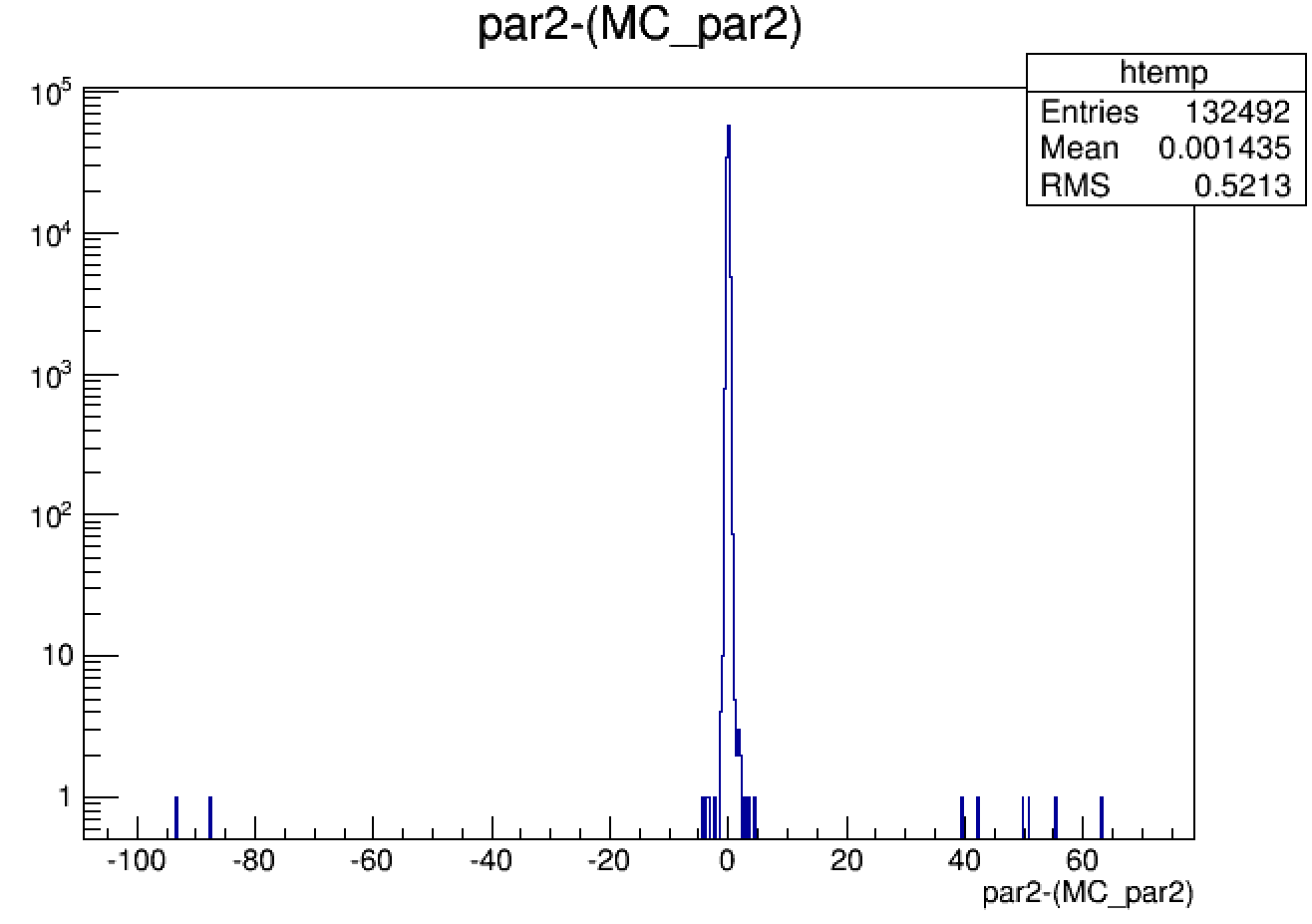 132492 events
CGEM straight line fit
王宏鹏
618
2019 .2.21
FCN
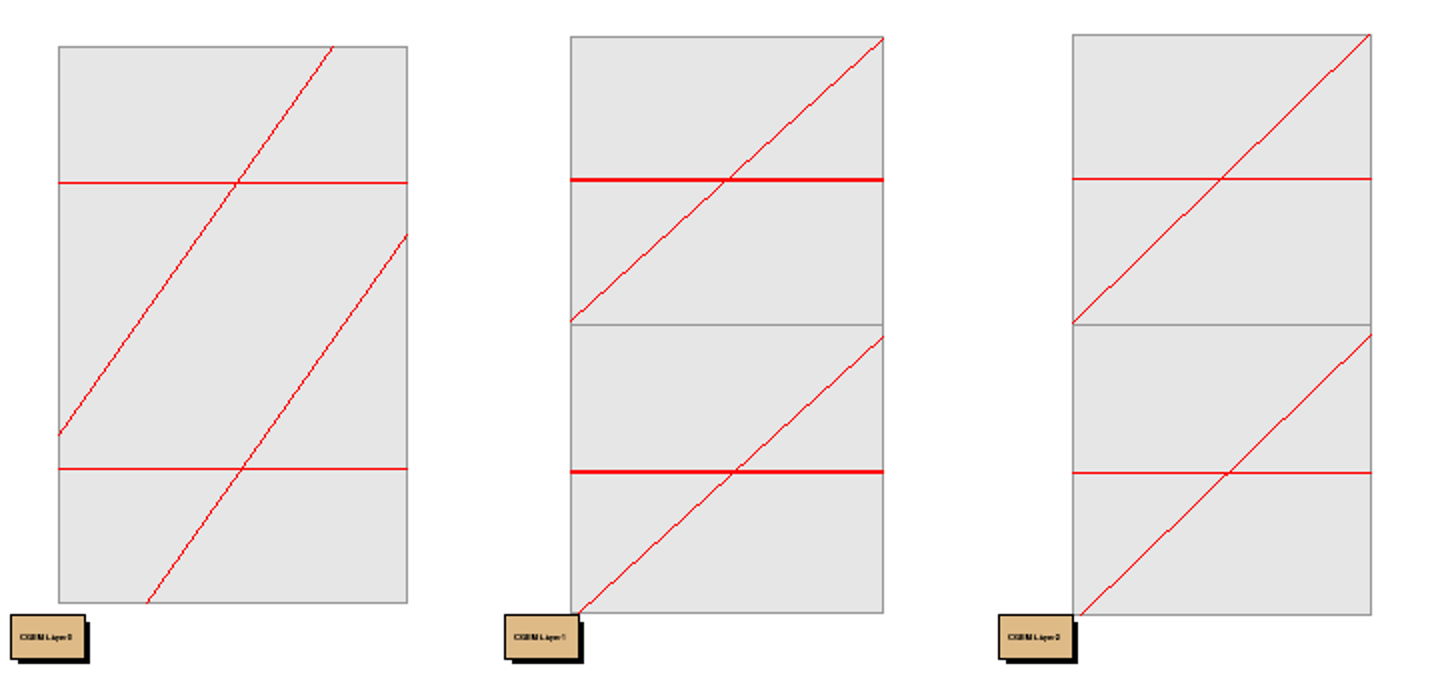 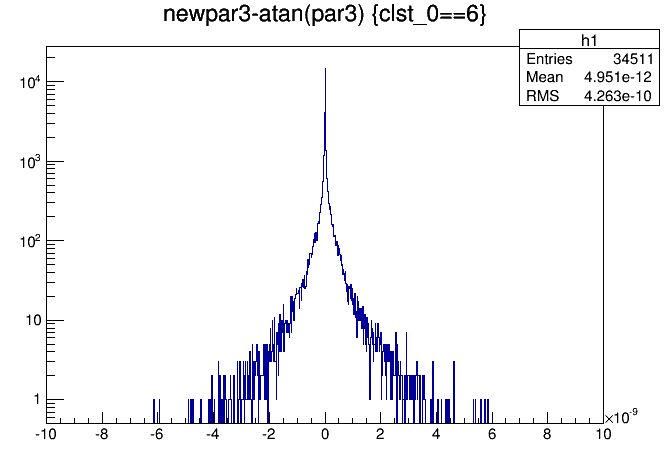 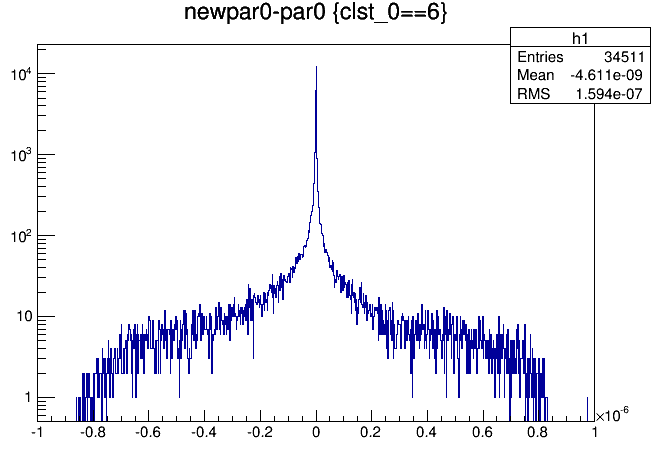 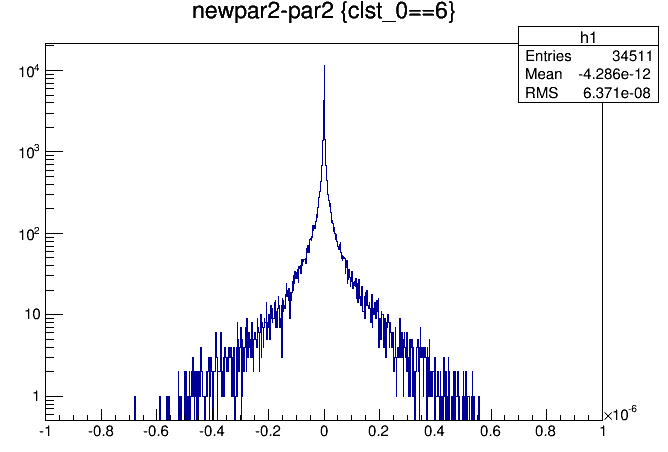 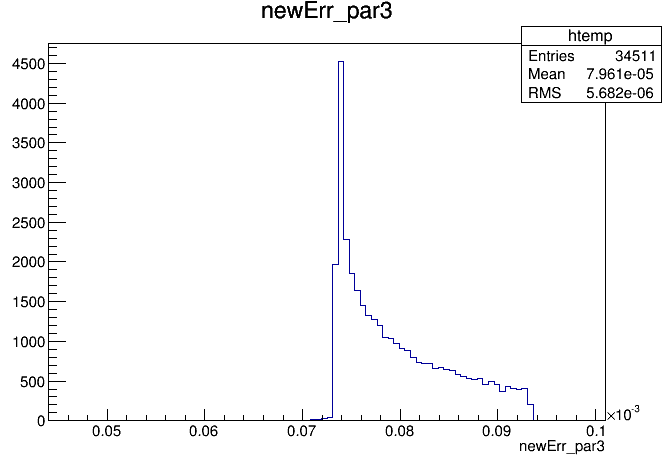 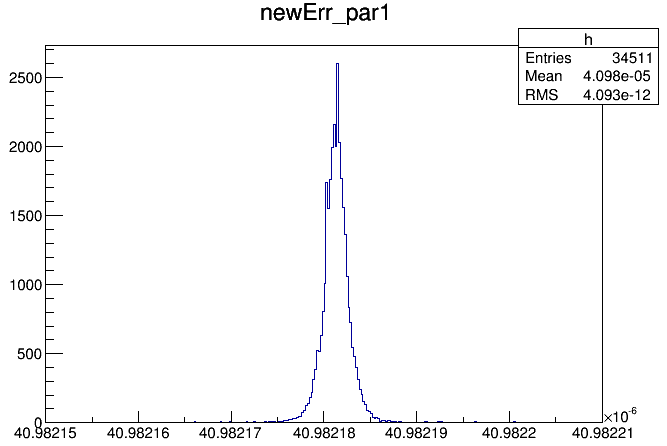 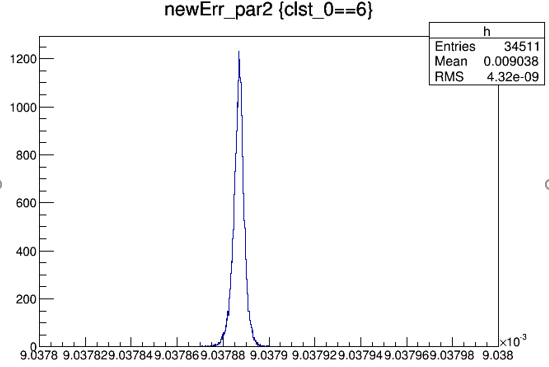 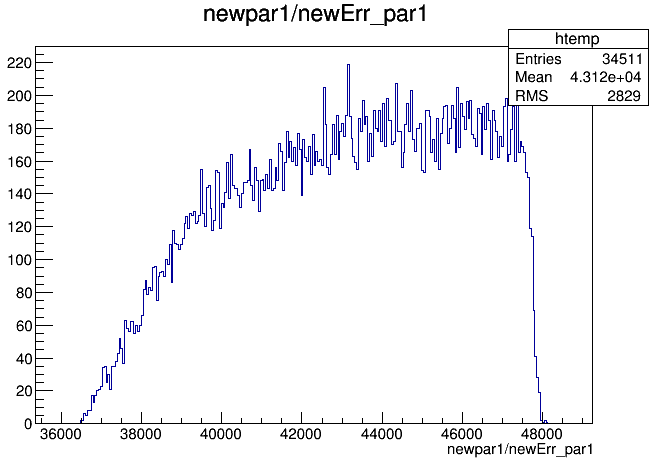 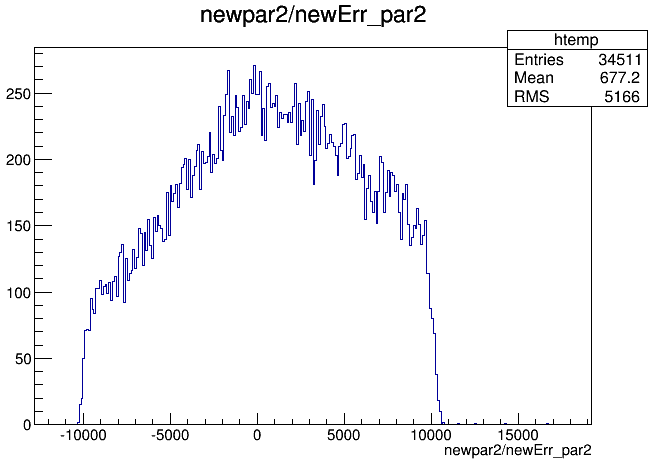 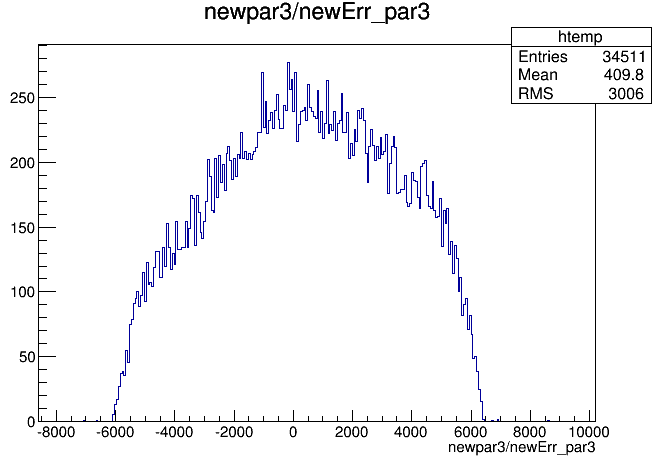 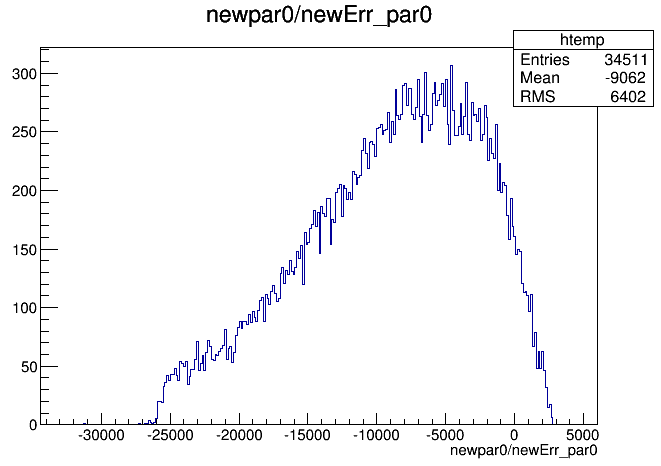 Deviation of Cluster
Inner
Middle
Outer
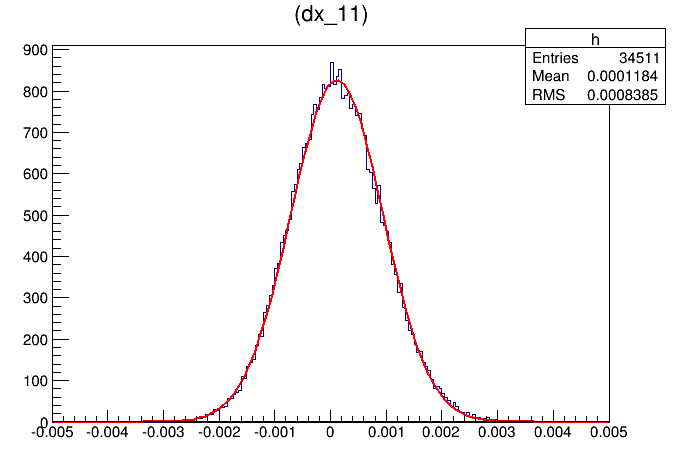 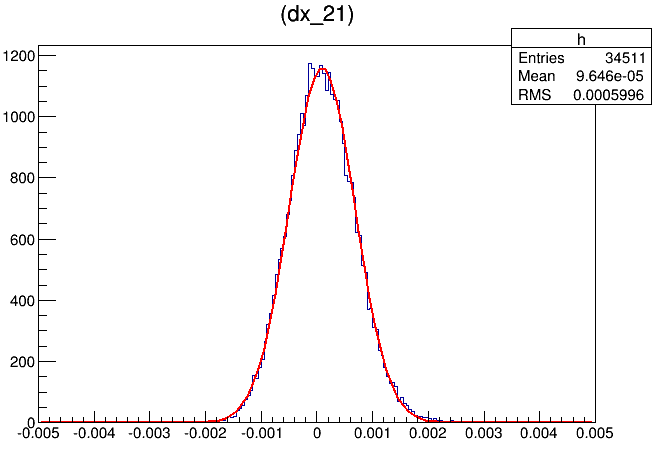 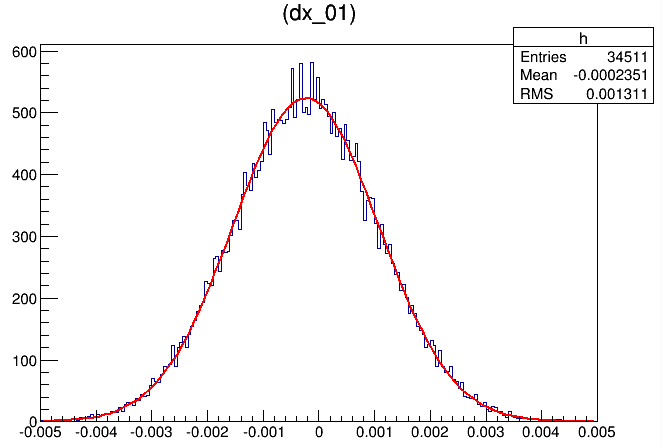 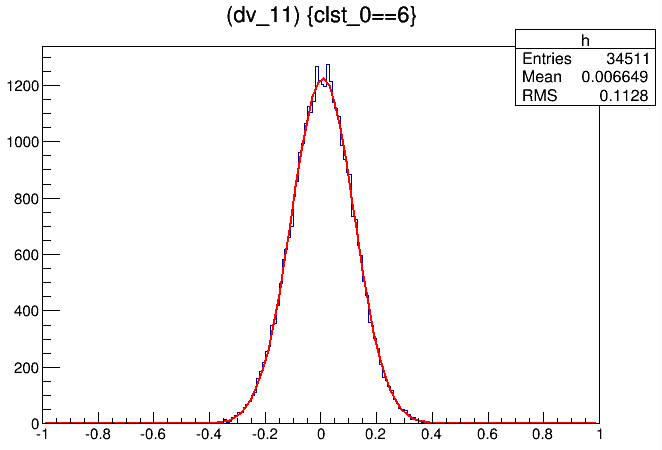 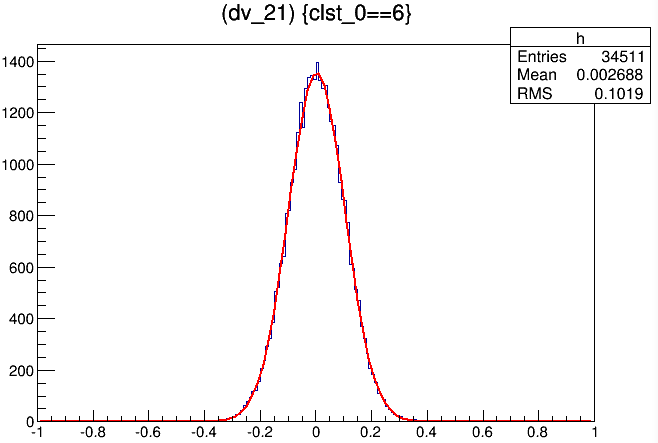 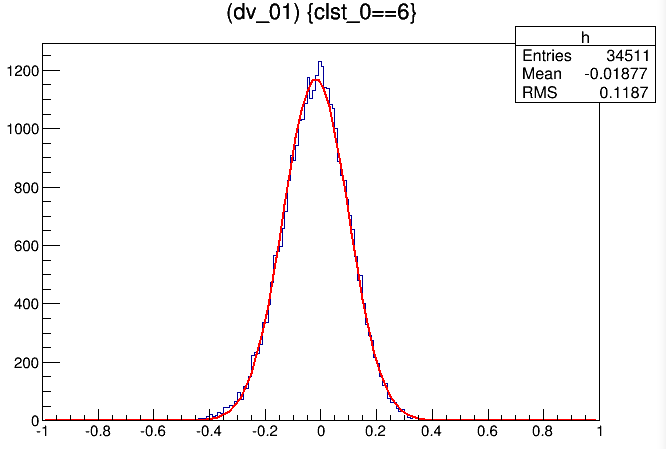 Check  class StraightLine
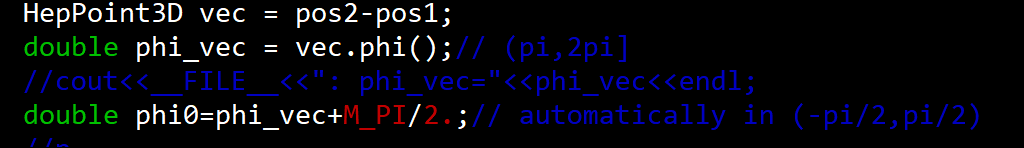 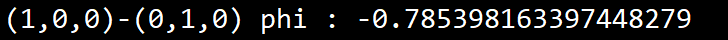 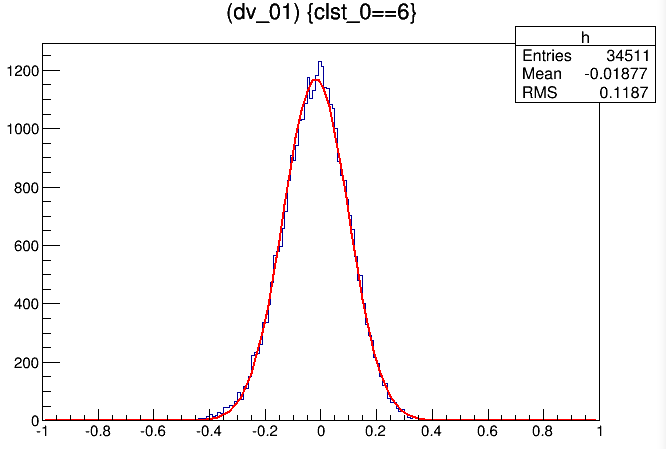 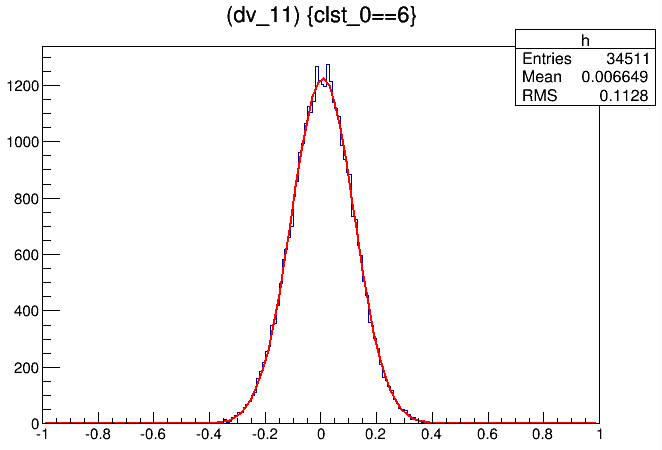 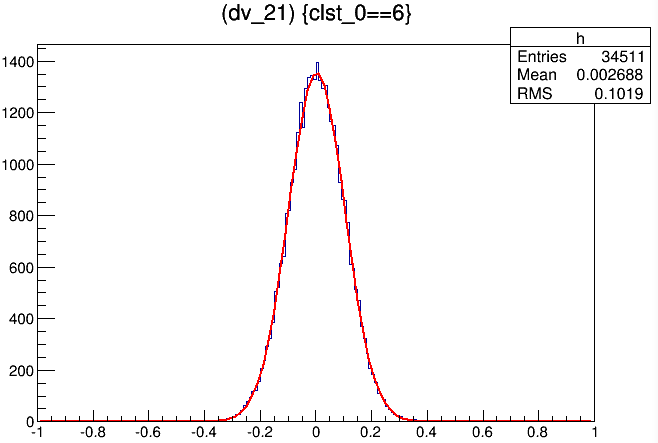 1.01434e-01
1.16761e-01
1.12039e-01
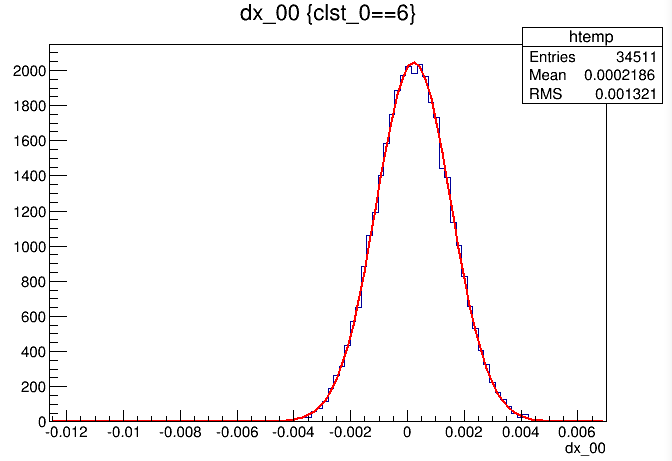 1.31557e-03
8.35256e-04
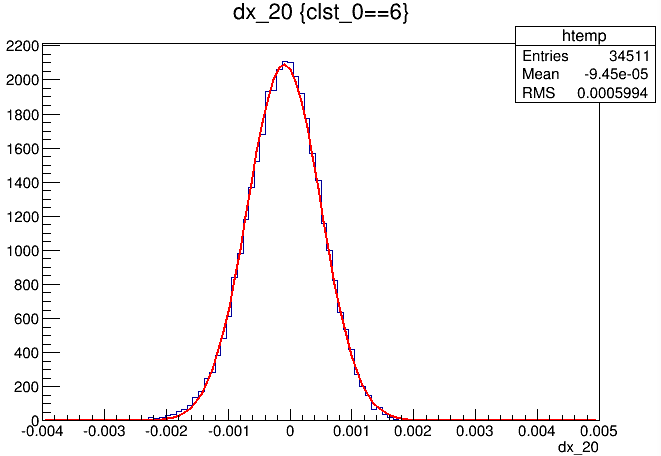 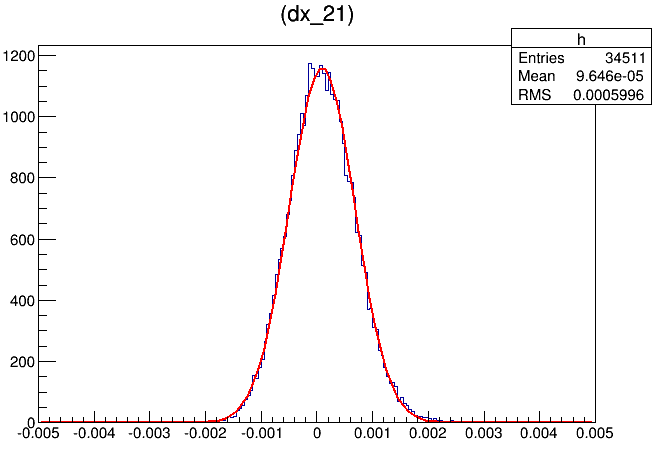 5.89628e-04
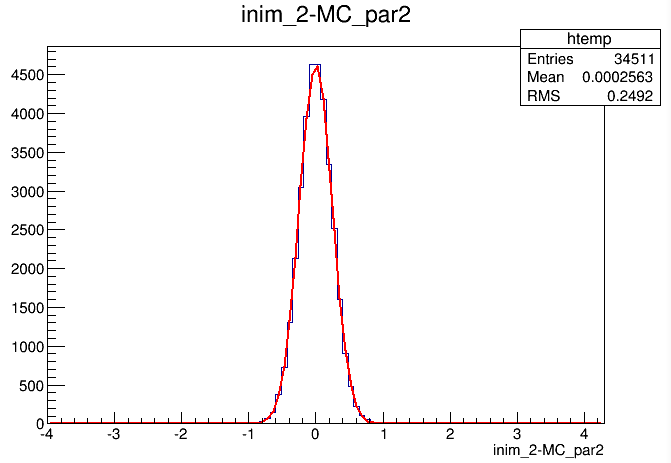 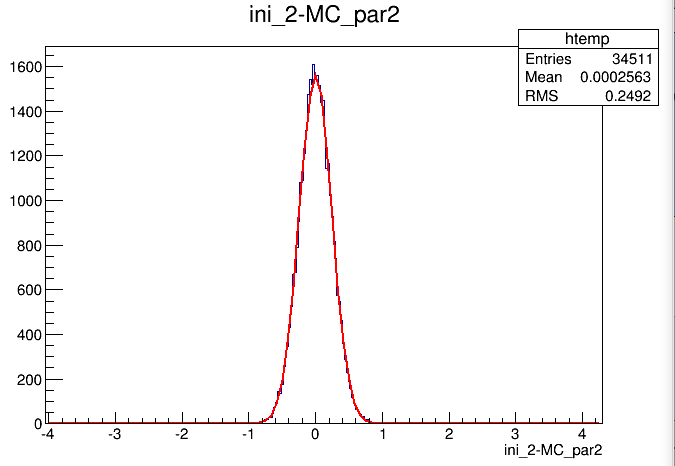 2.45115e-01
2.46710e-01
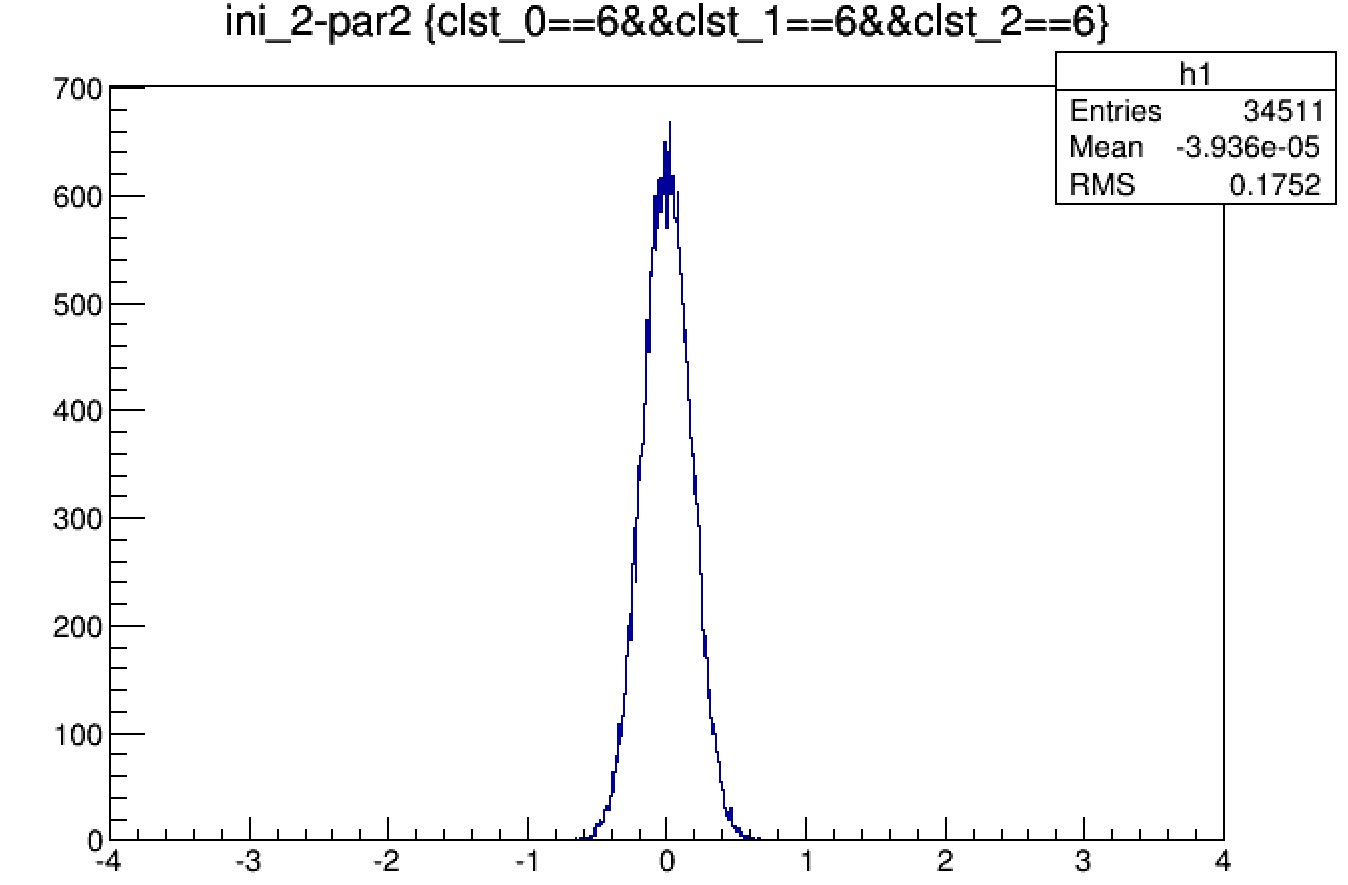